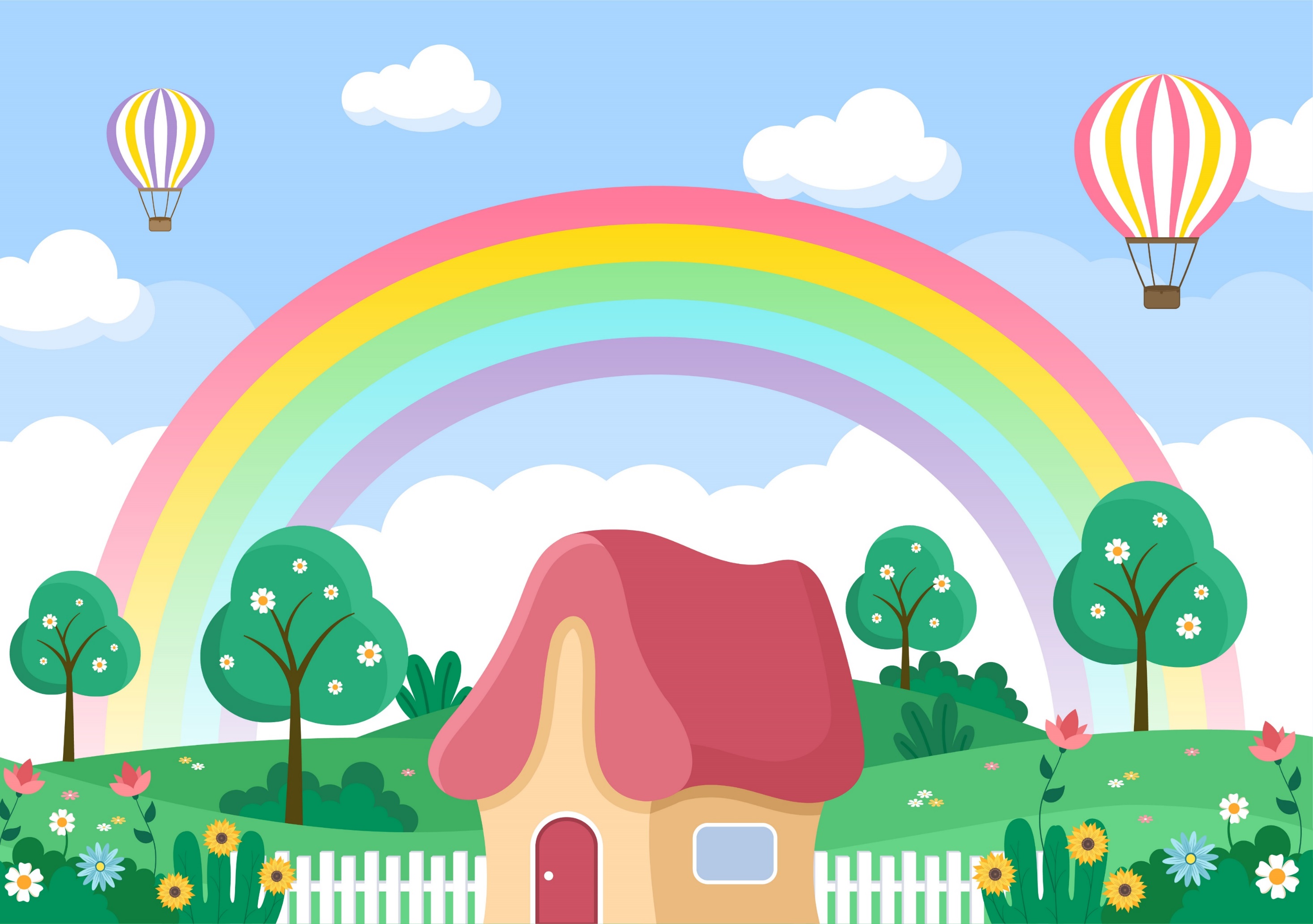 Thứ … ngày … tháng … năm …
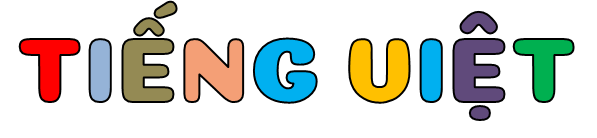 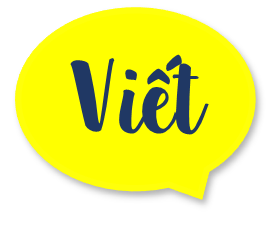 LUYỆN TẬP VIẾT ĐOẠN VĂN VỀ MỘT CÂU CHUYỆN EM THÍCH
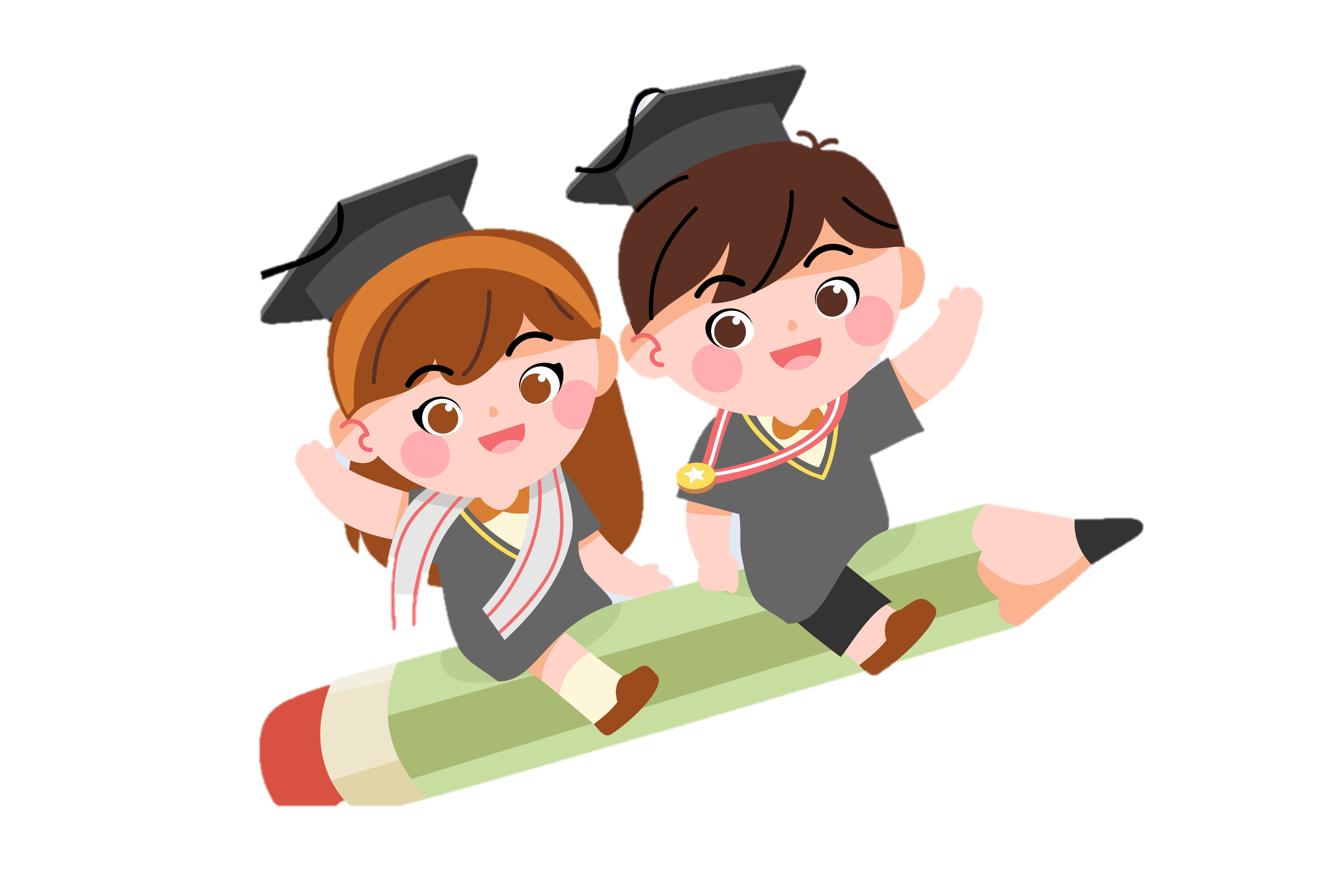 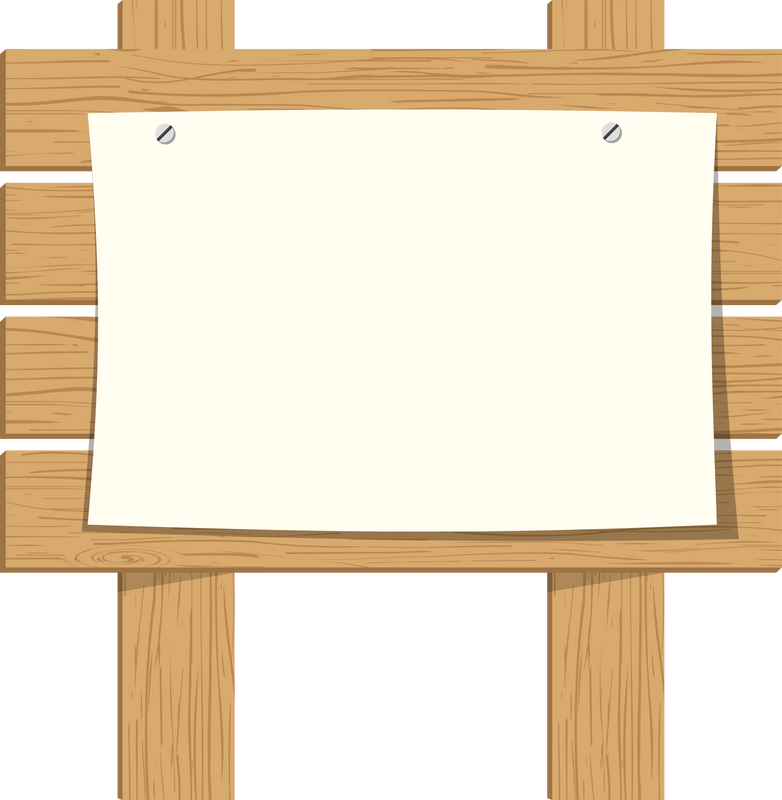 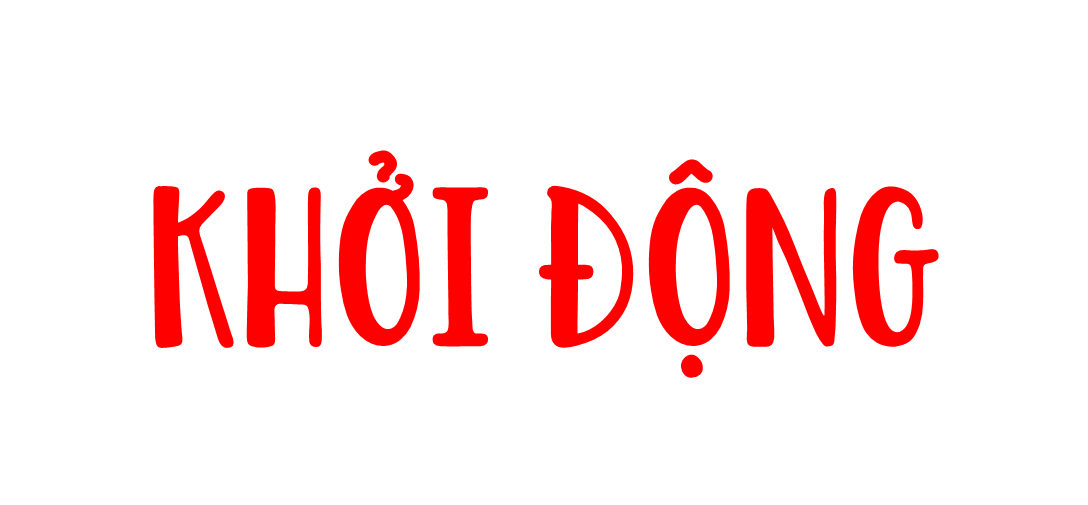 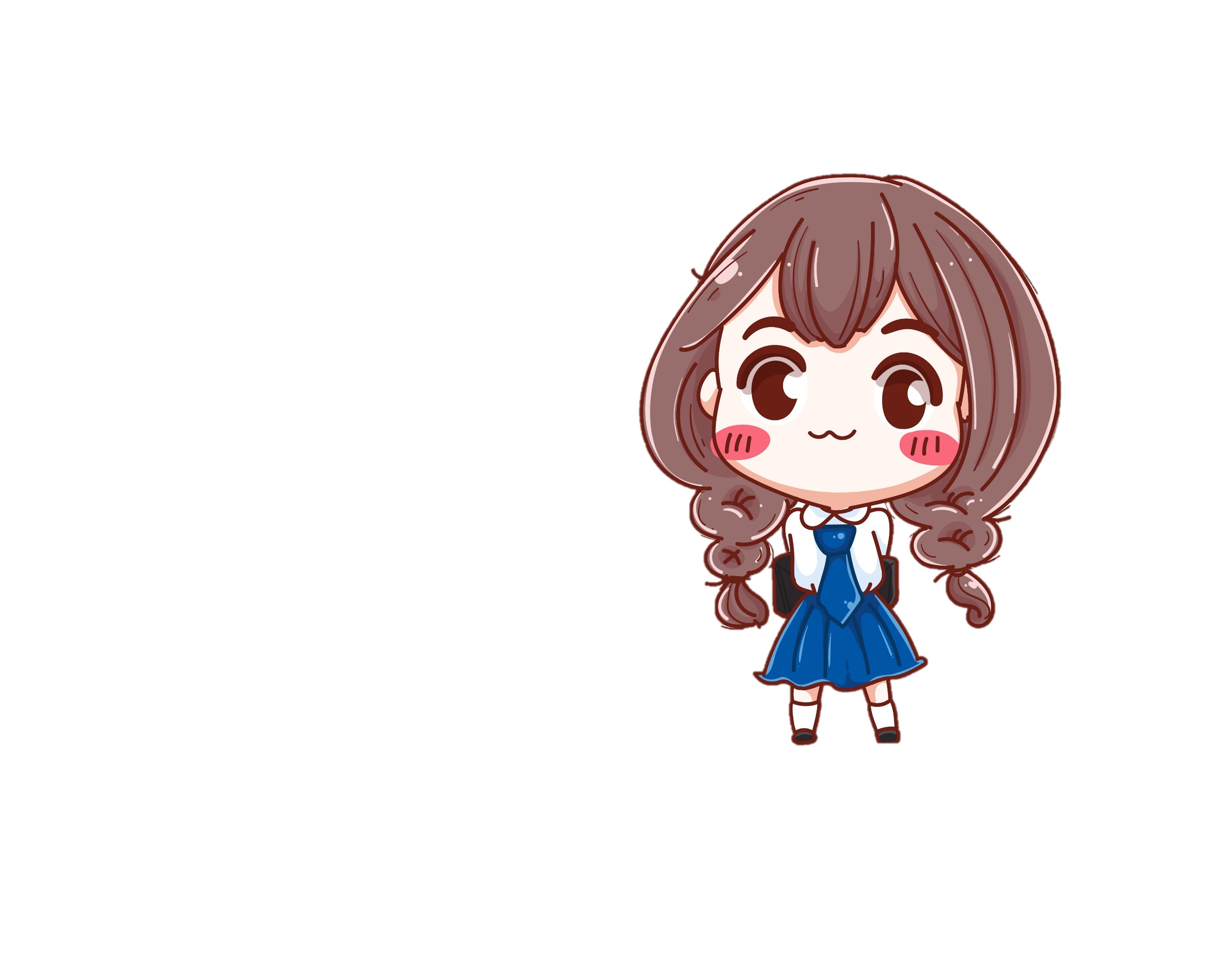 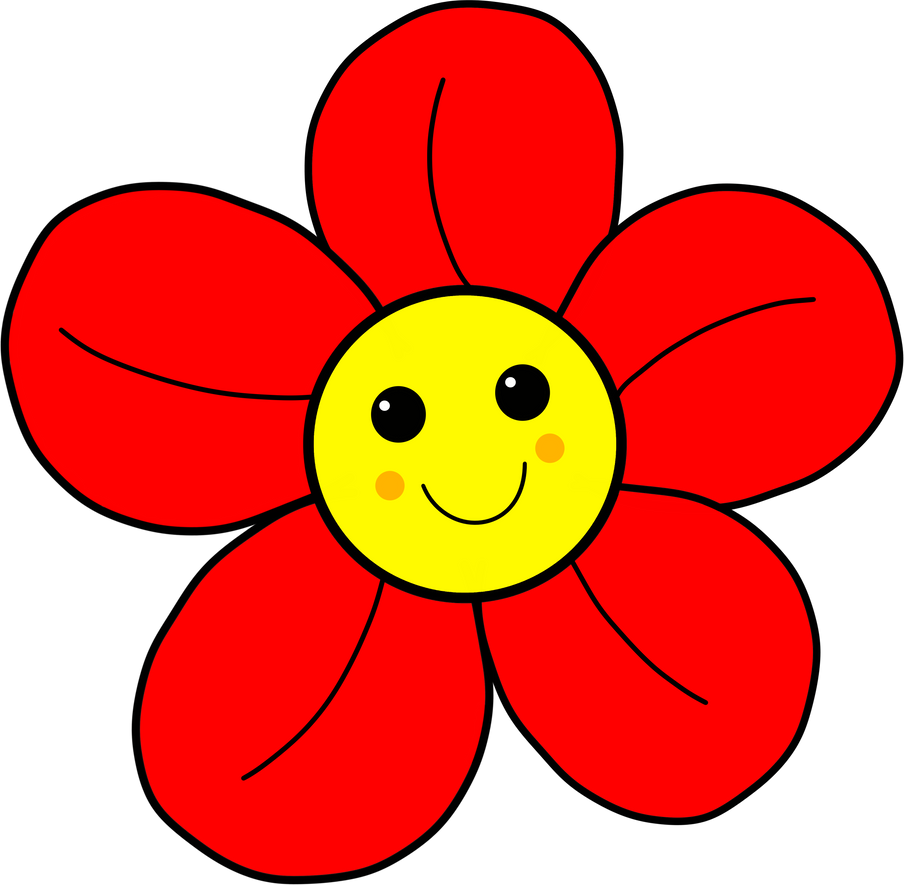 TRÒ CHƠI: “LẬT MẢNH GHÉP”
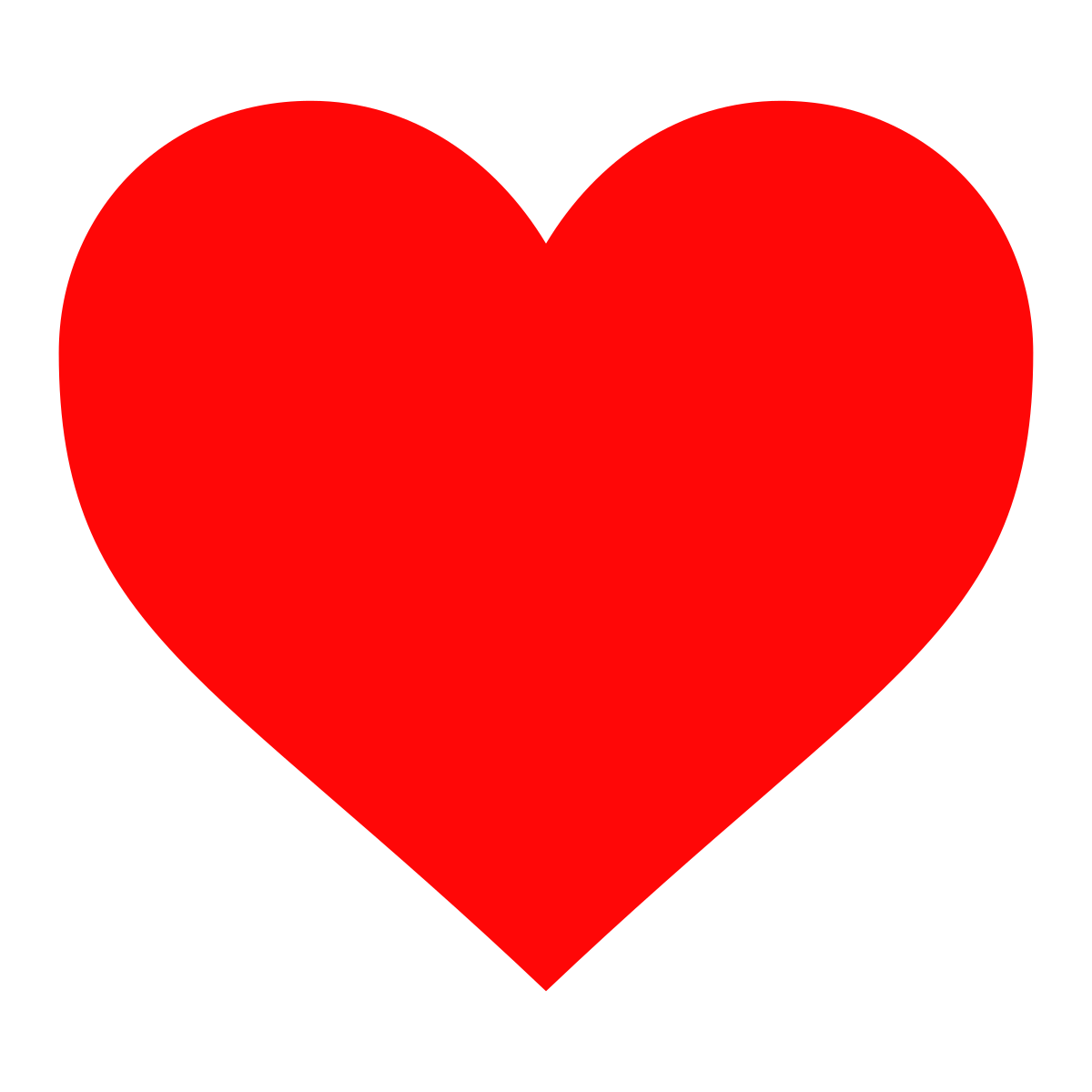 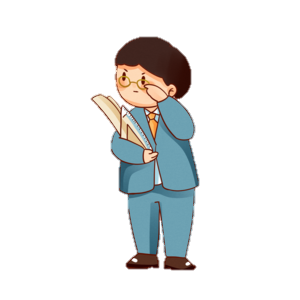 Câu chuyện về người có tài.
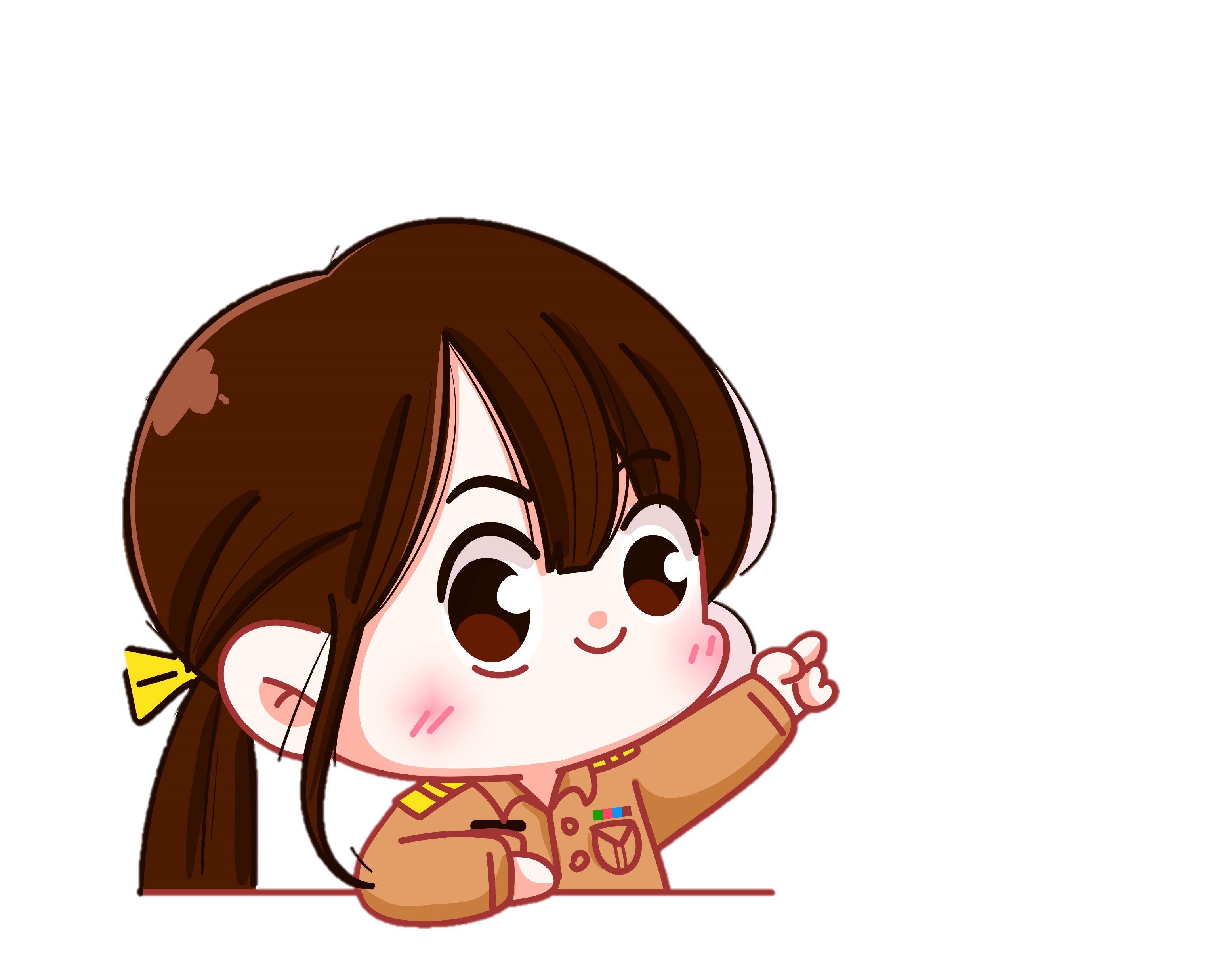 [Speaker Notes: Chọn vào từng mảnh ghép để hiện câu hỏi, bấm vào hoa bên trái để quay về, mảnh ghép tự mất.  Bấm vào cô bé để đến slide thảo luận từ khóa]
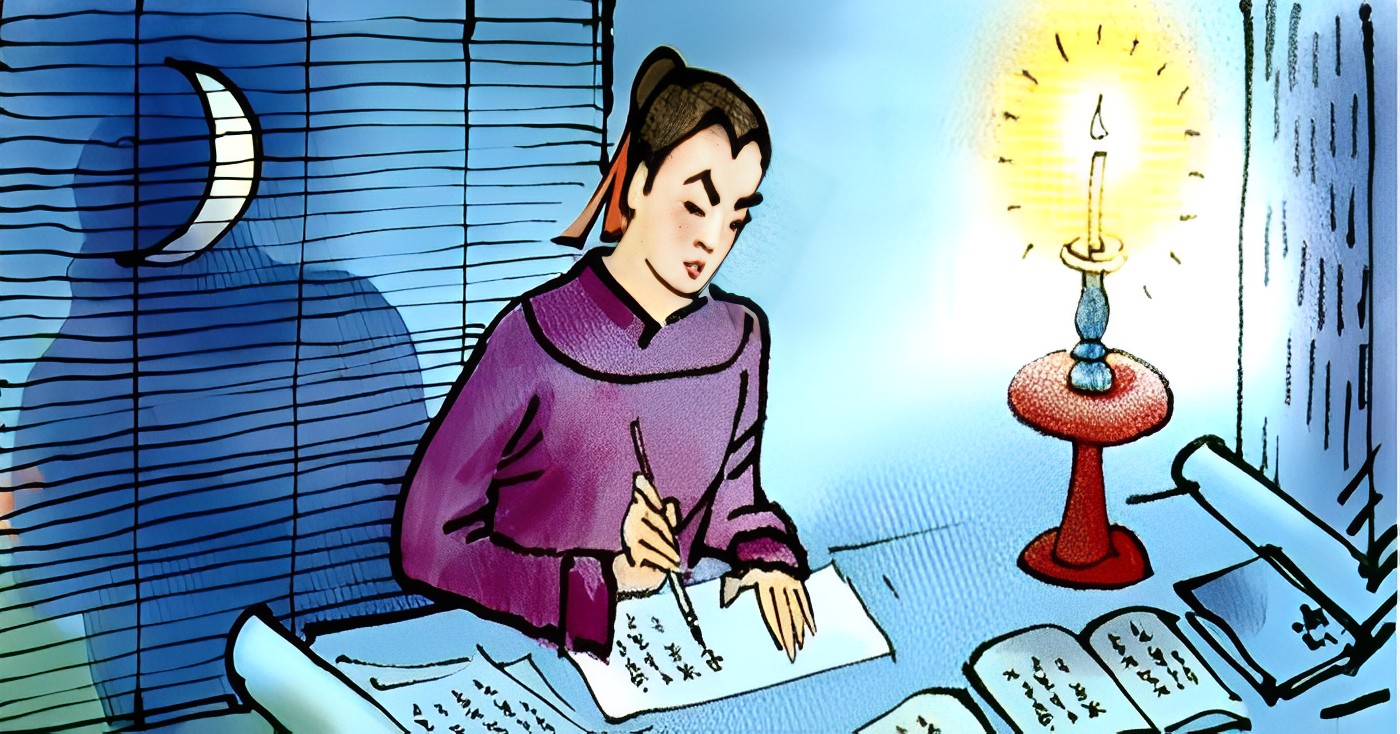 Đáp án: CAO BÁ QUÁT
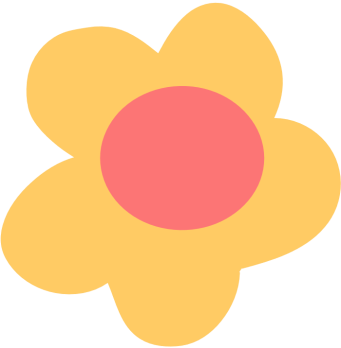 [Speaker Notes: Đưa chuột lại bông hoa để trở về trang mảnh ghép]
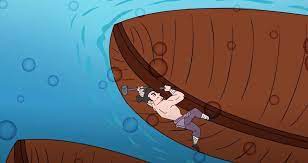 Đáp án: YẾT KIÊU
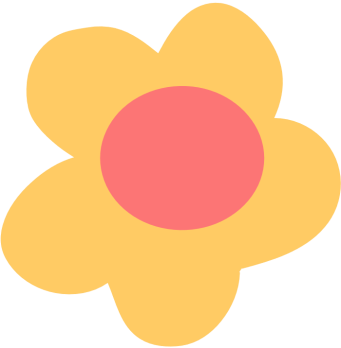 NHÀ BÁC HỌC ĐỒNG RUỘNG
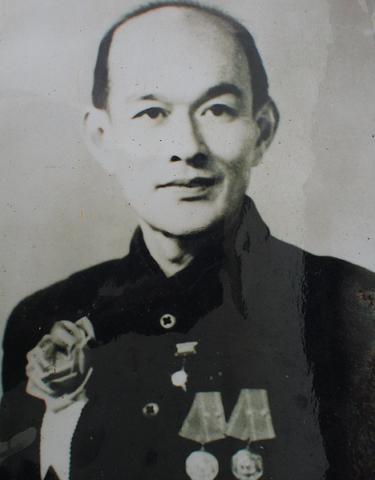 Đáp án: LƯƠNG ĐỊNH CỦA
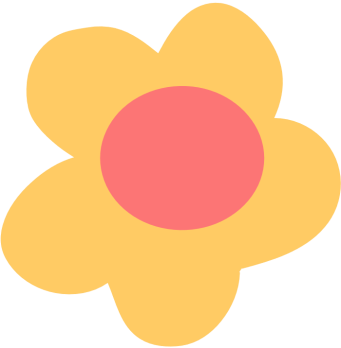 CÔ BÉ THÍCH ĐẾM
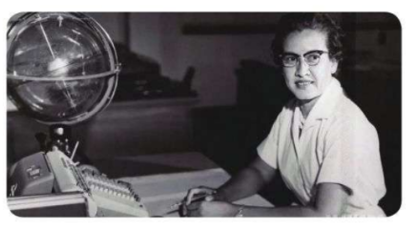 Đáp án: Ca – tơ – rin Giôn - xơn
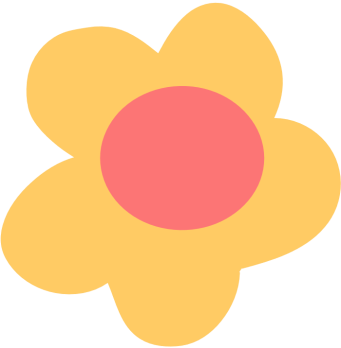 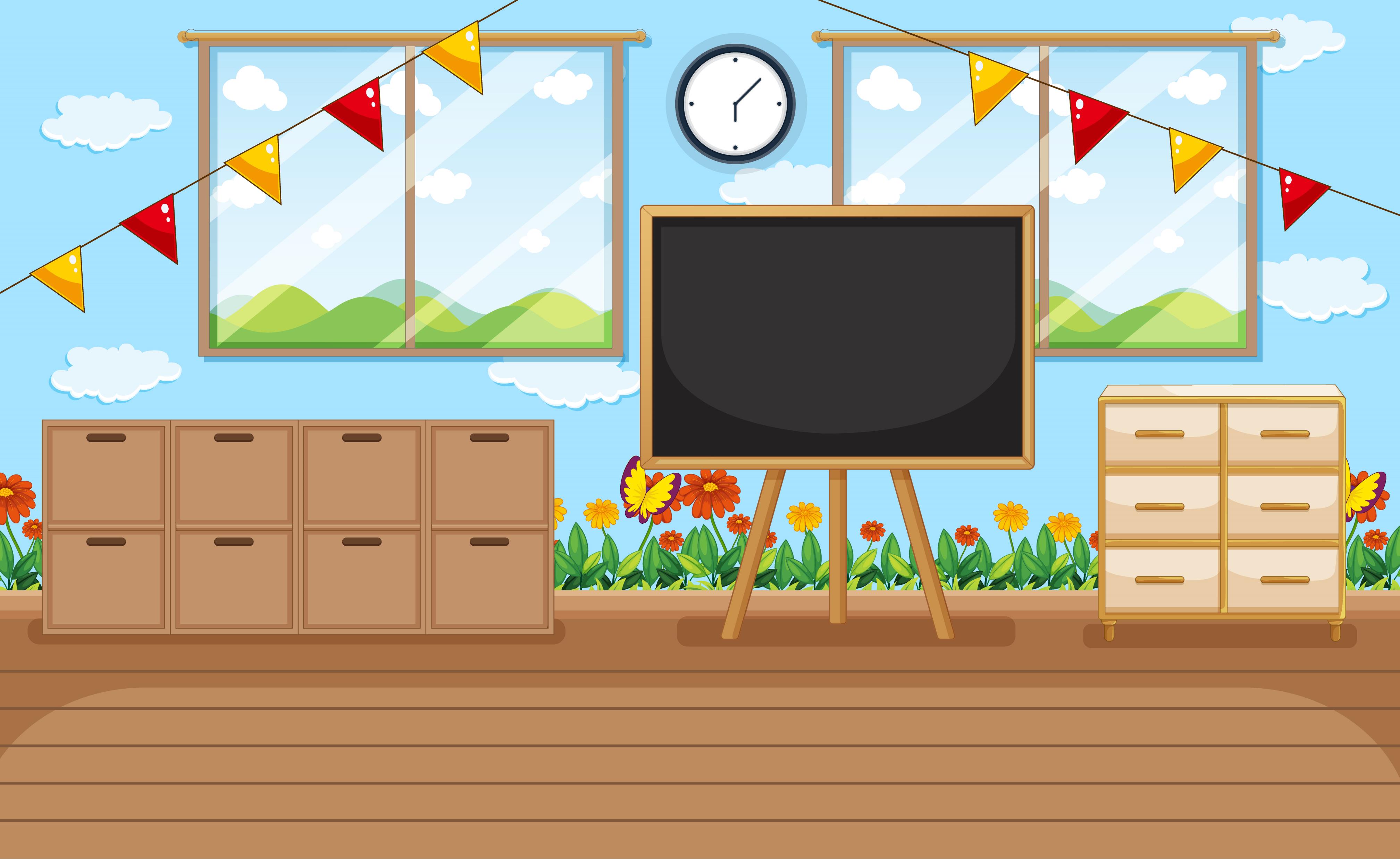 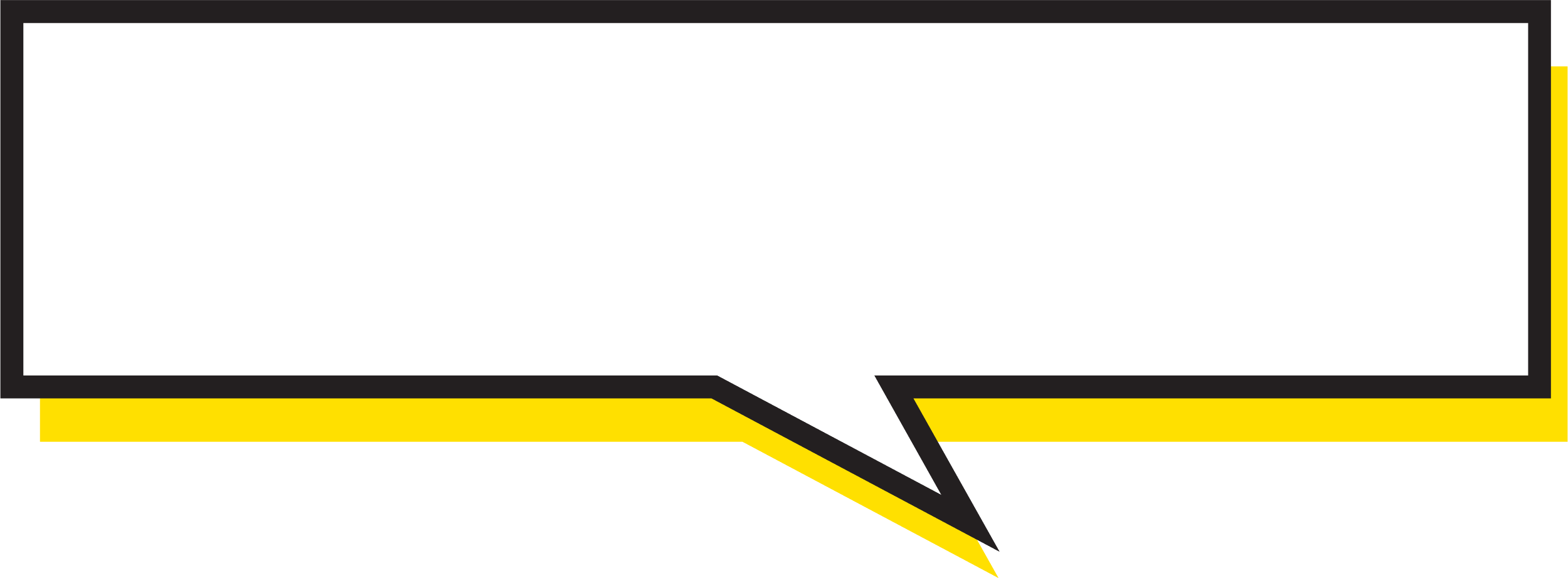 Đều là người có tài năng.
Sử dụng tài năng để làm cho cuộc sống tốt đẹp hơn
Ngoài nhân vật Yết Kiêu em hãy kể thêm các nhân vật có tài trong những câu chuyện em đã học, đã đọc hoặc đã nghe kể.
Những nhân vật các bạn vừa kể trên có điểm gì giống nhau?
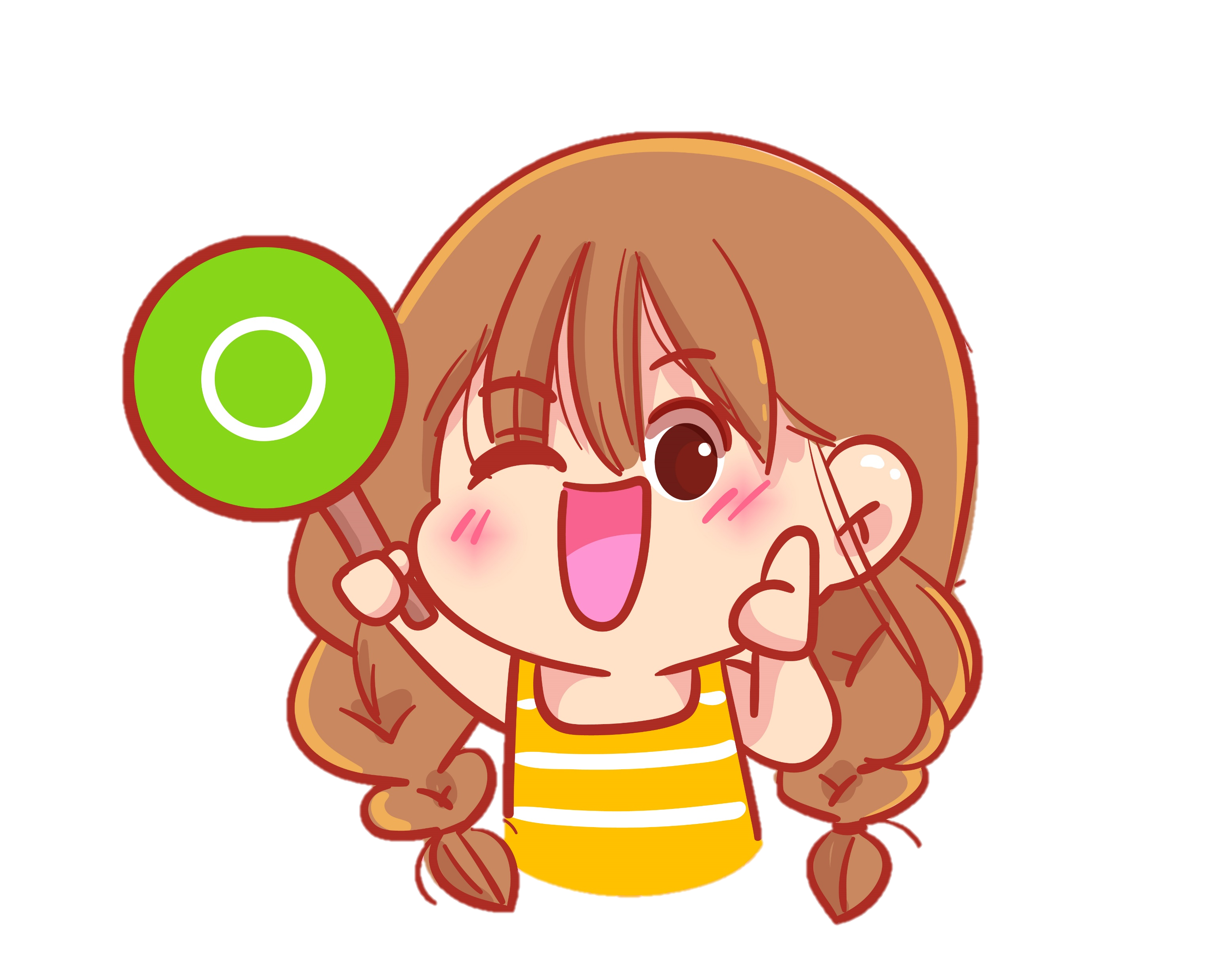 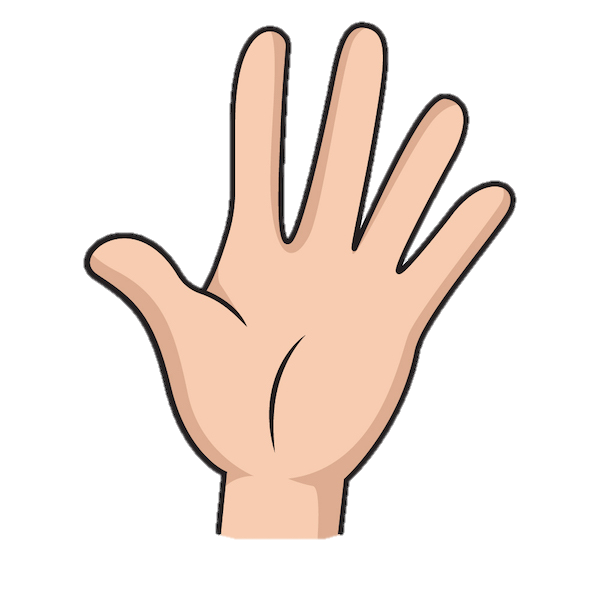 e
EM HÃY NÊU LẠI QUY TẮC BÀN TAY ĐÃ ĐƯỢC HỌC?
1. Viết về ai?
2. Tìm ý.
3. Sắp xếp ý.
4. Viết đoạn văn.
5. Hoàn chỉnh đoạn văn.
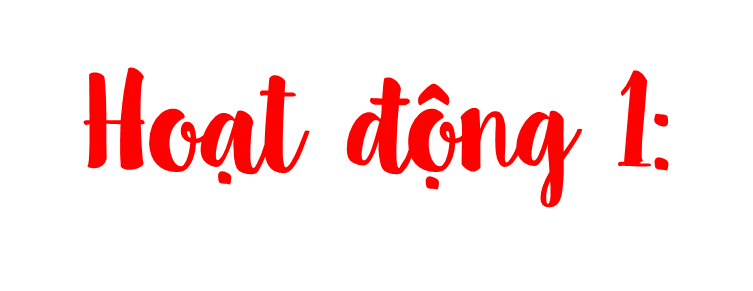 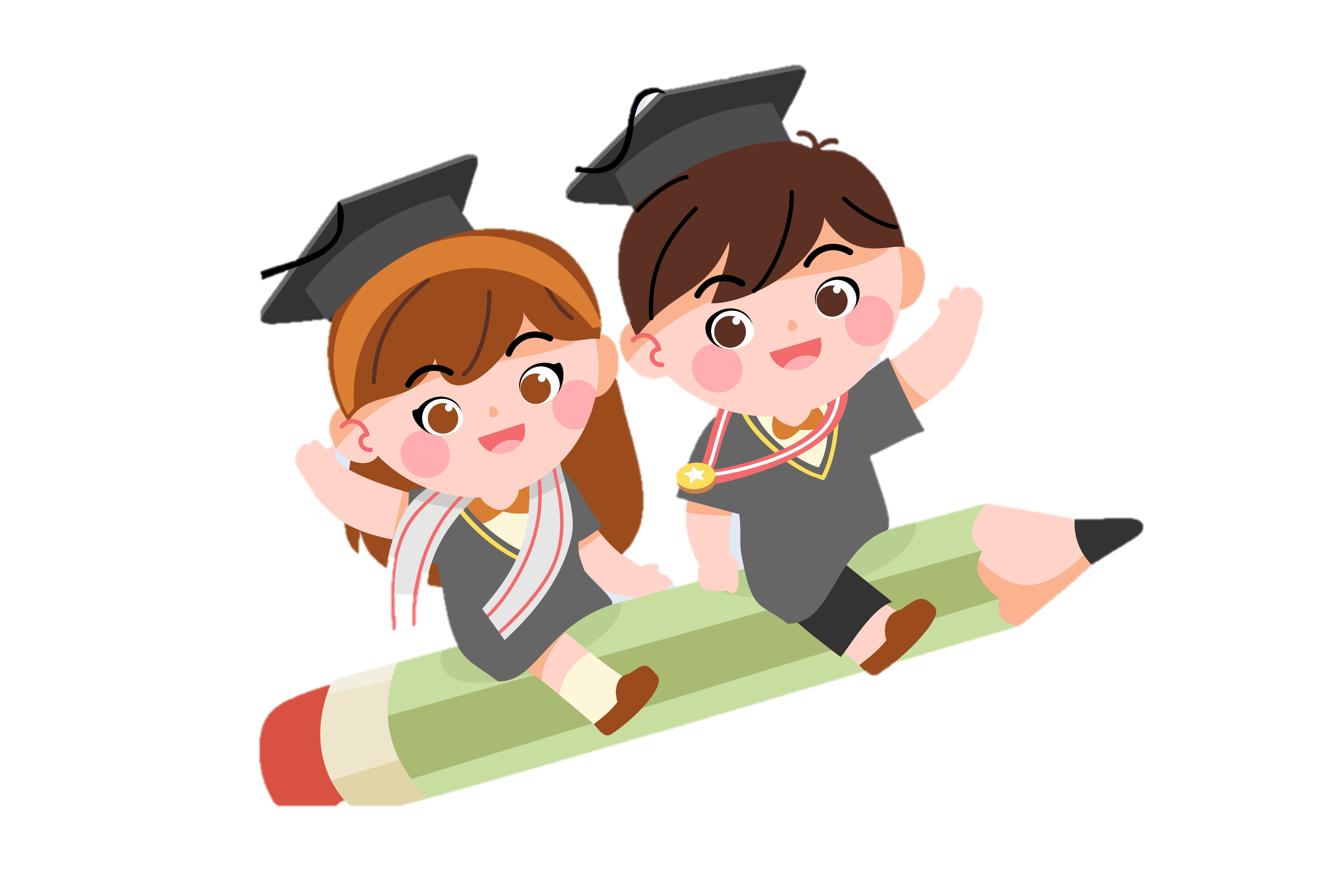 Viết về gì?
Em muốn nêu cảm nghĩ về nhân vật nào? Em đã đọc hay được nghe kể câu chuyện đó?
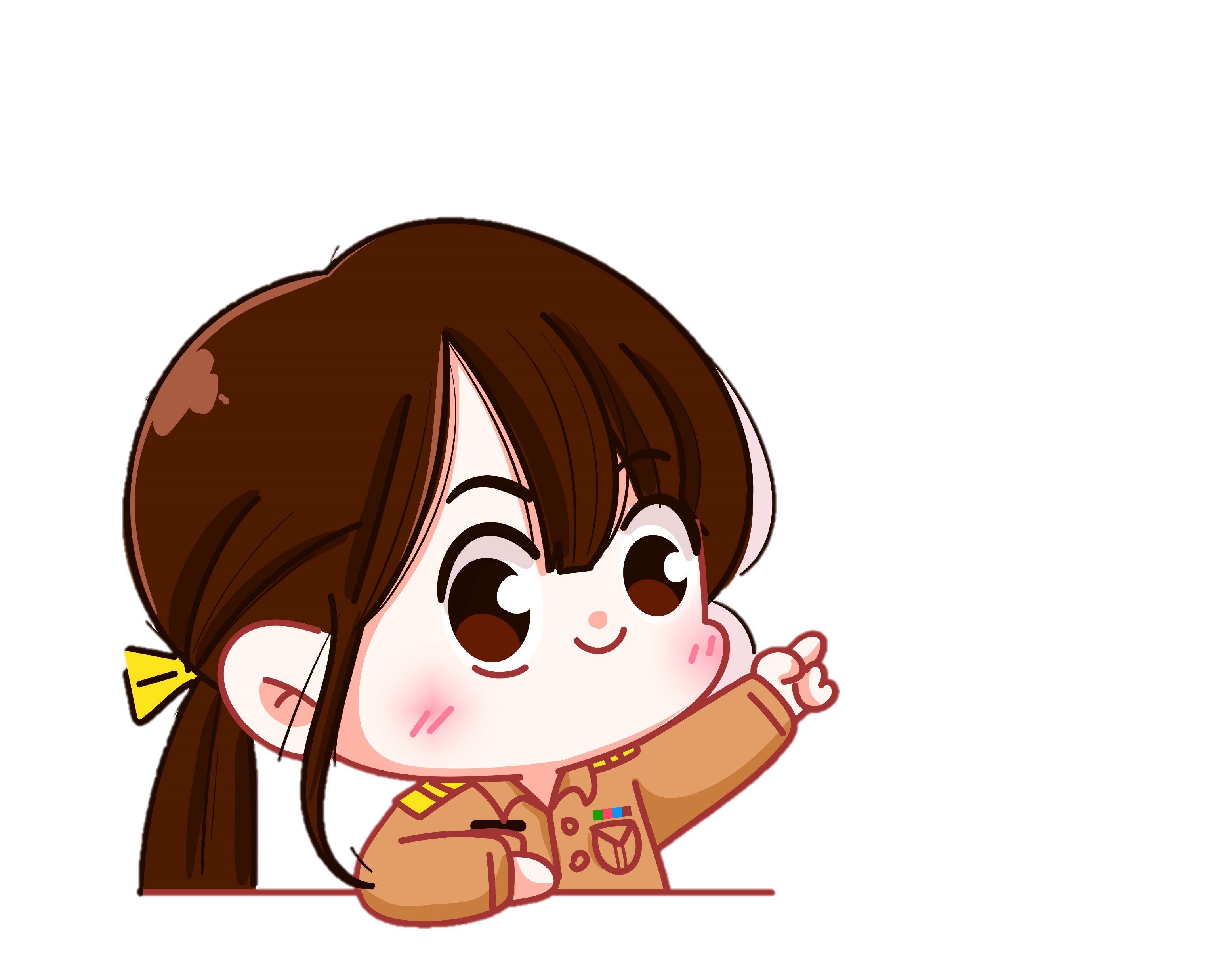 Lý do em thích câu chuyện đó?
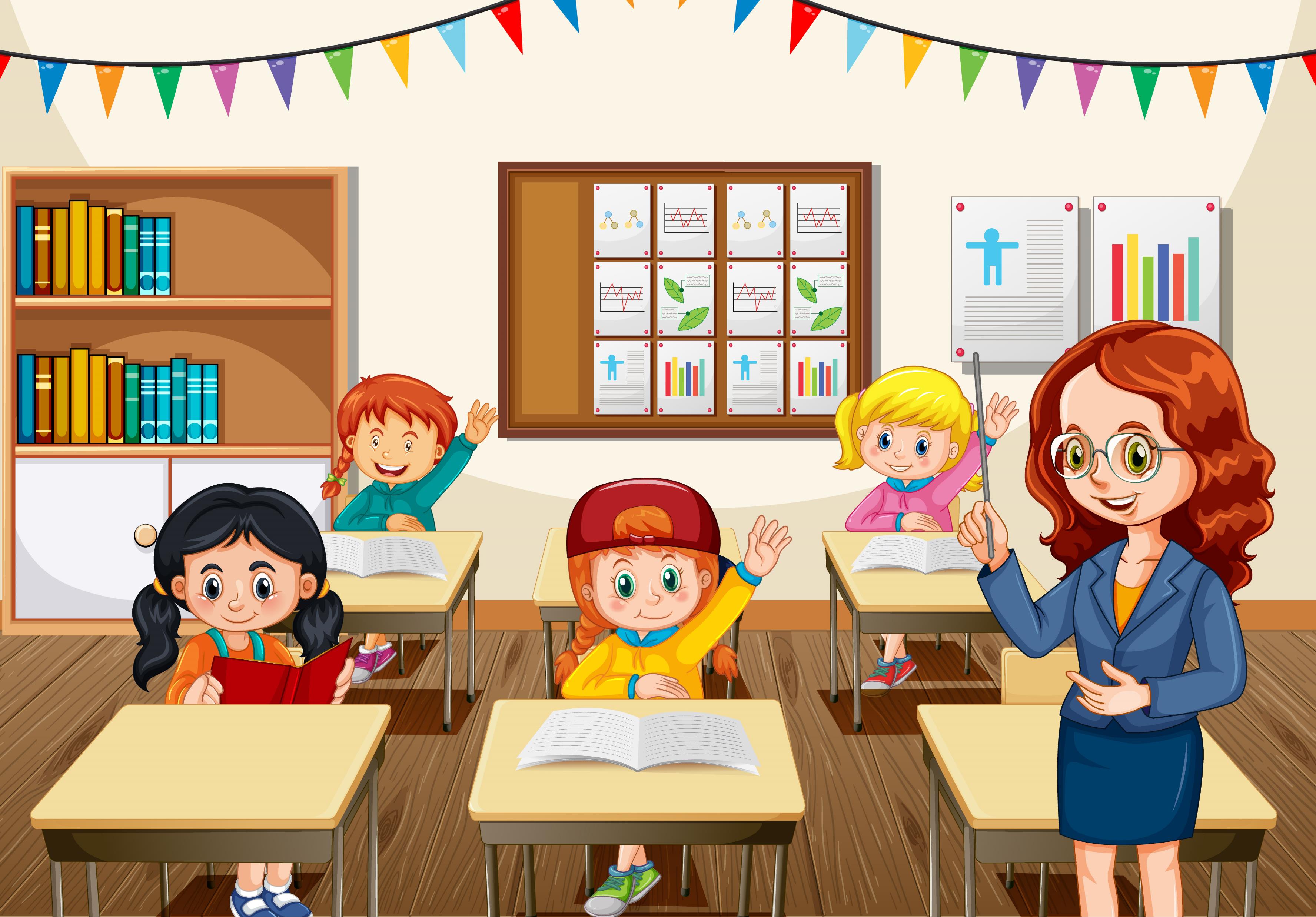 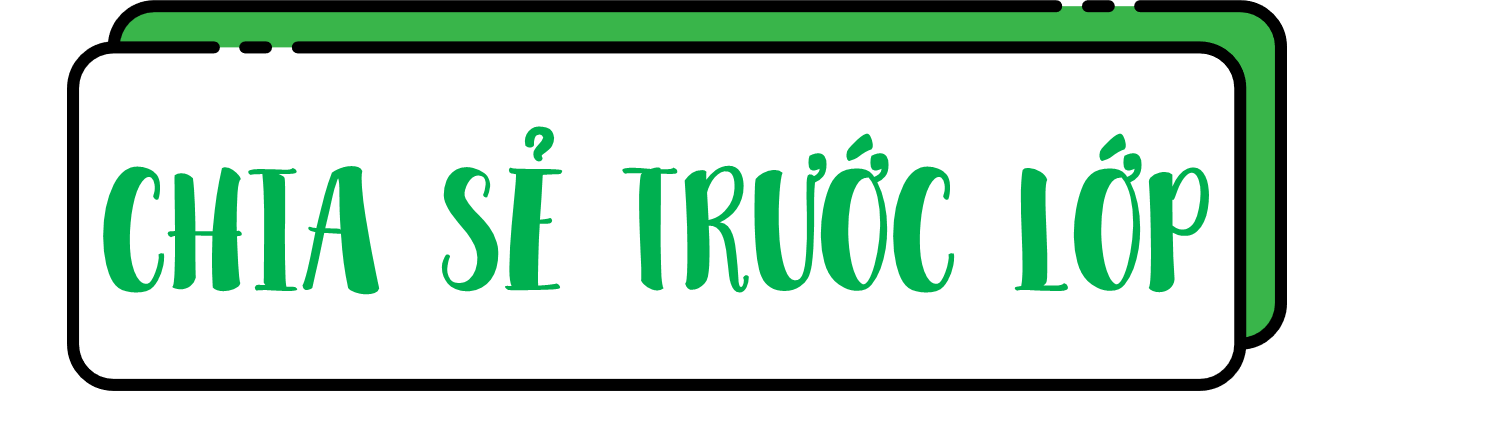 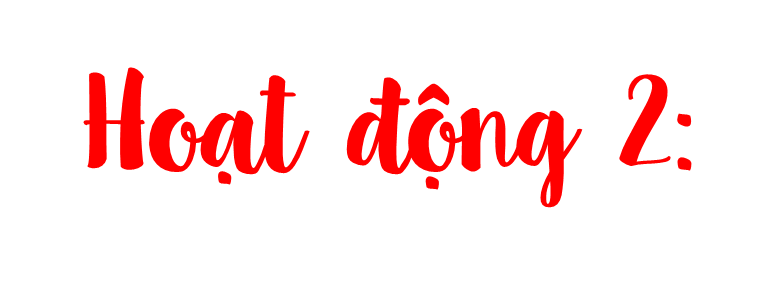 Tìm ý
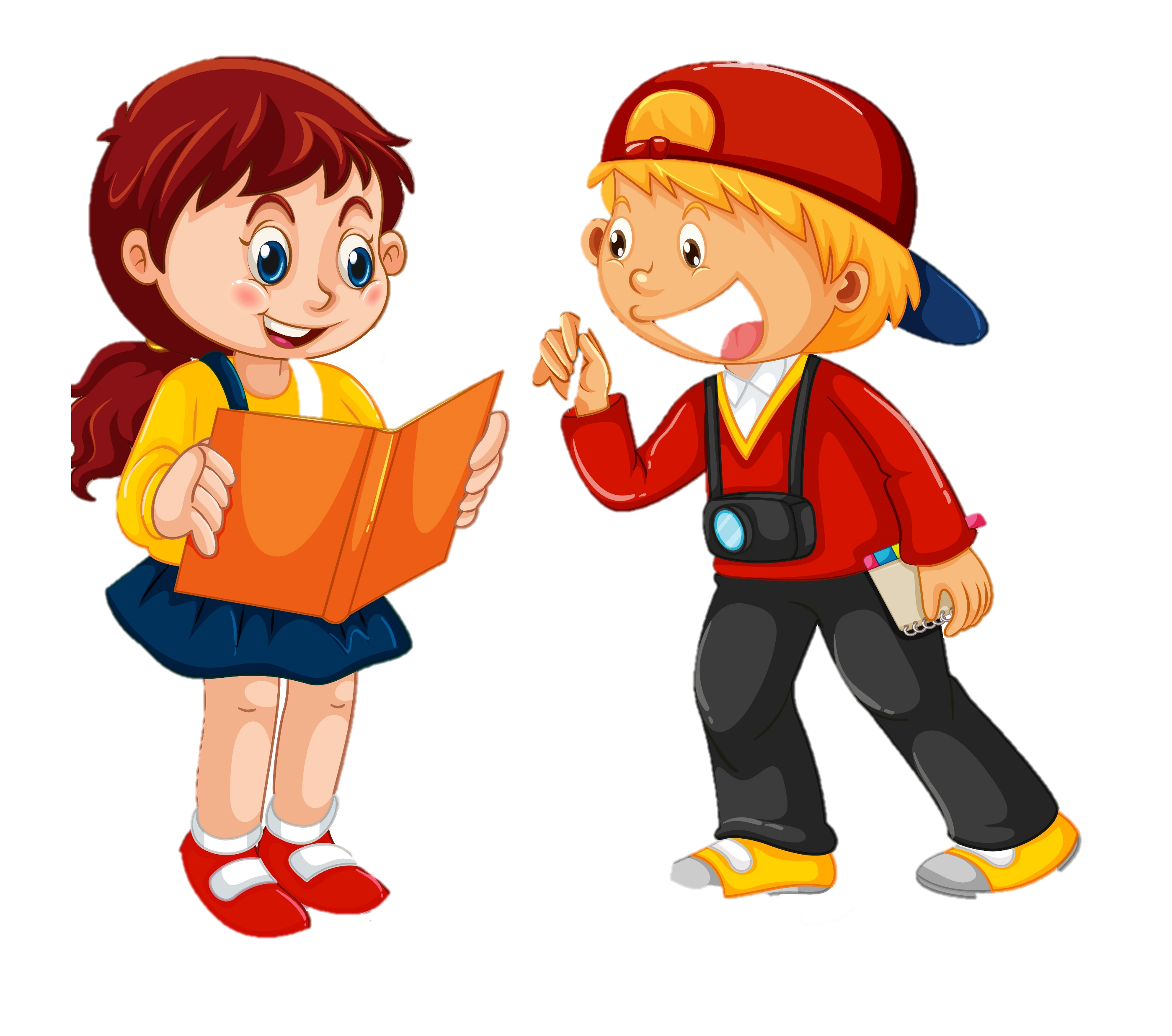 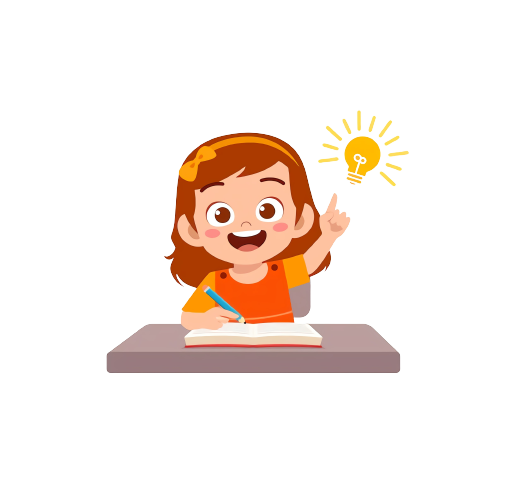 Tìm ý dựa vào nội dung đã chuẩn bị. Tham khảo gợi ý dưới đây:
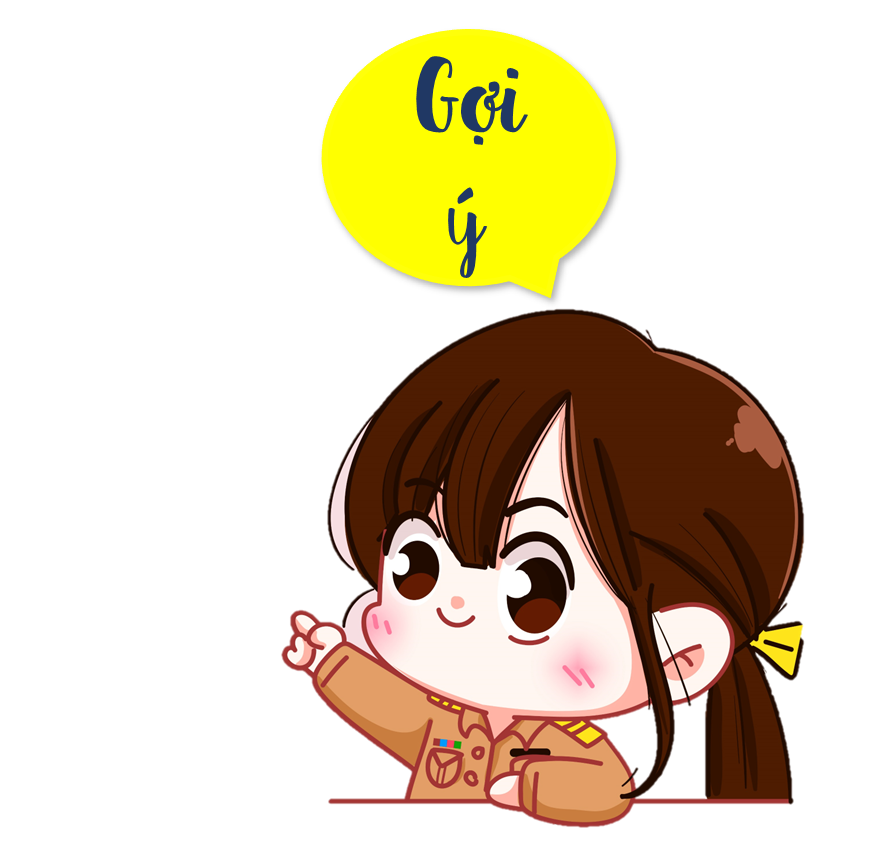 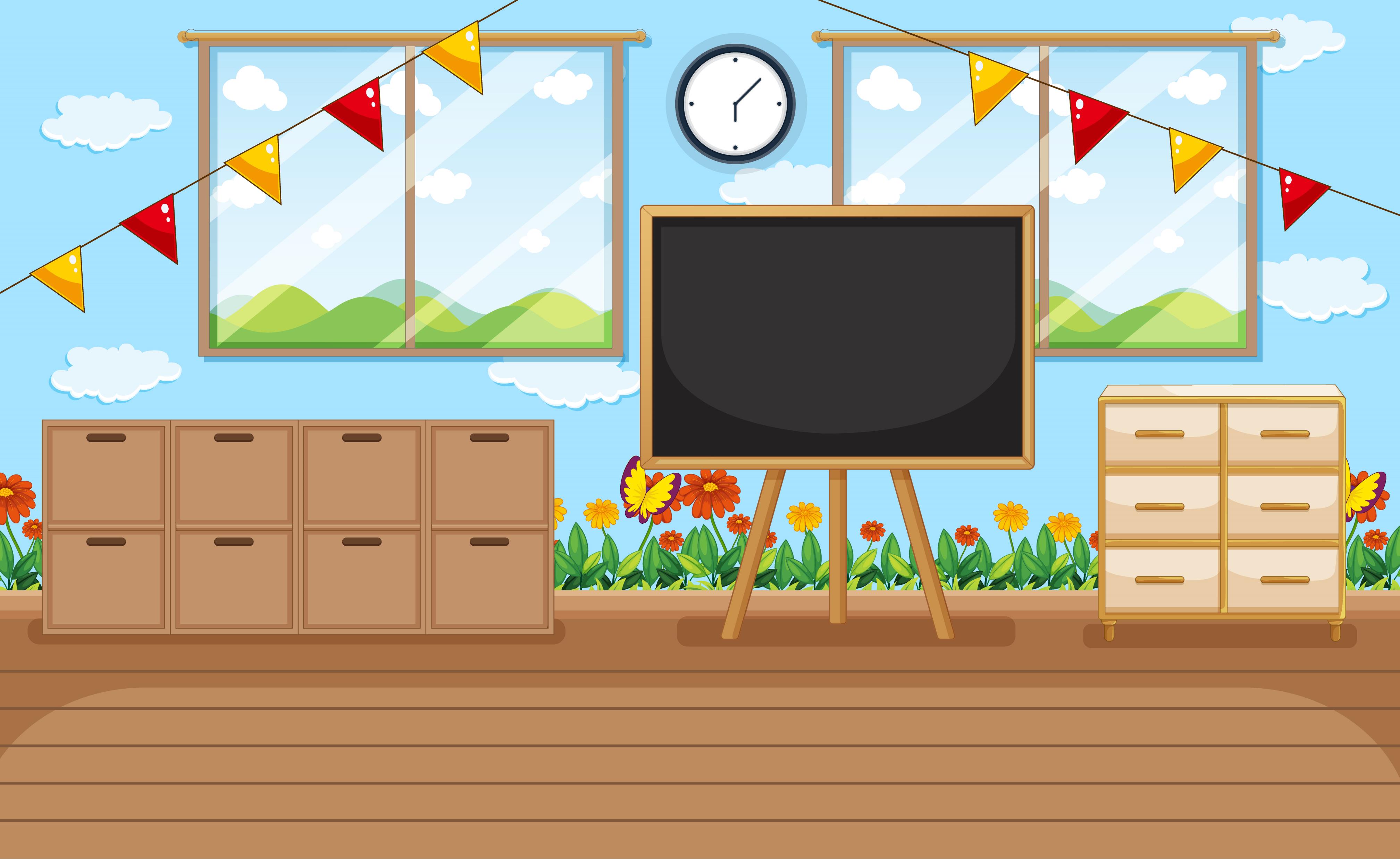 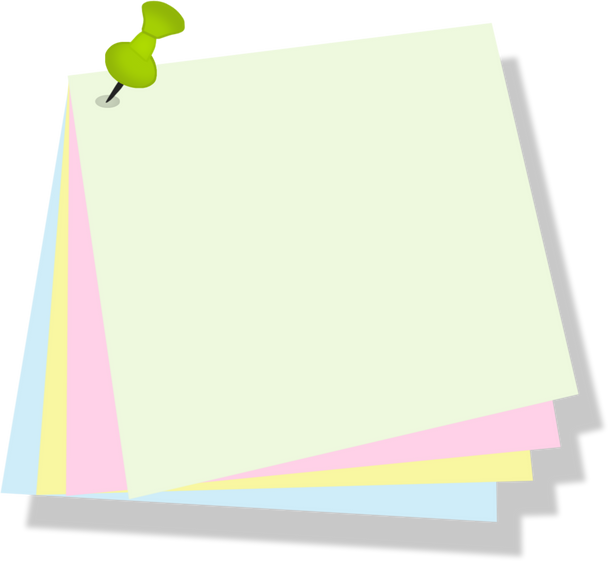 Dựa vào gợi ý lập những điều mình biết về nhân vật định viết.
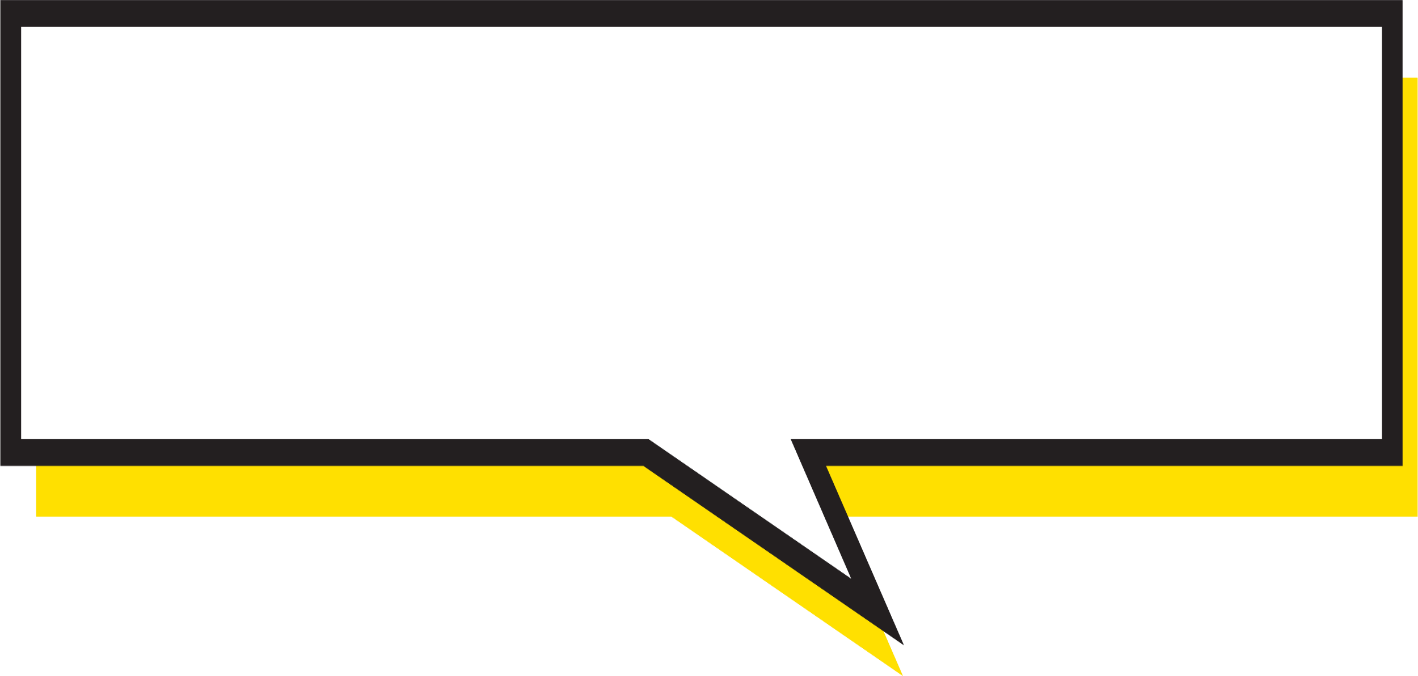 Trao đổi theo kĩ thuật ổ bi.
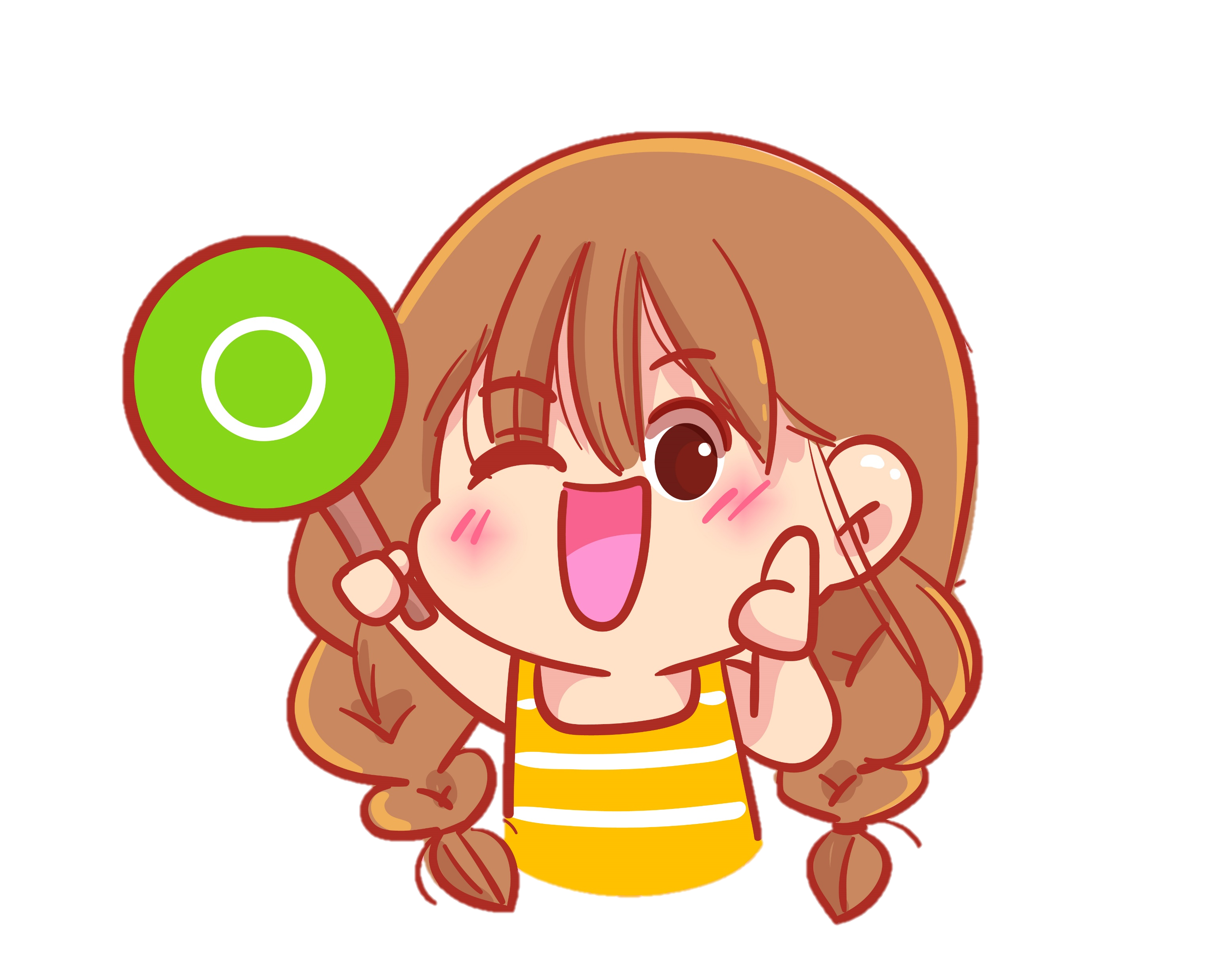 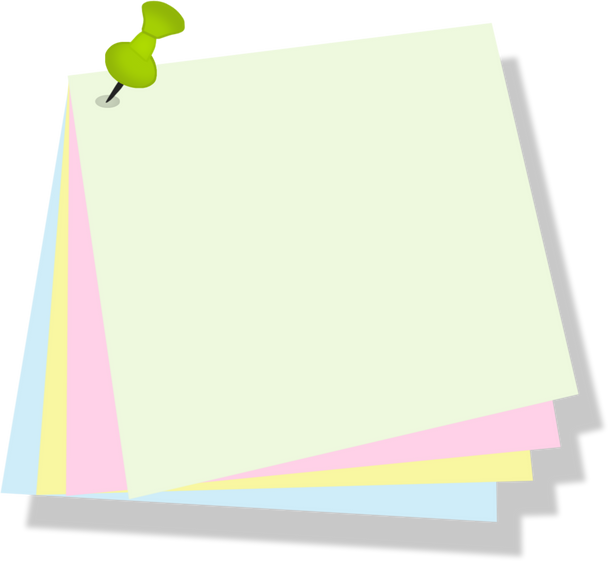 Trao đổi với bạn đối diện về nhân vật định kể.
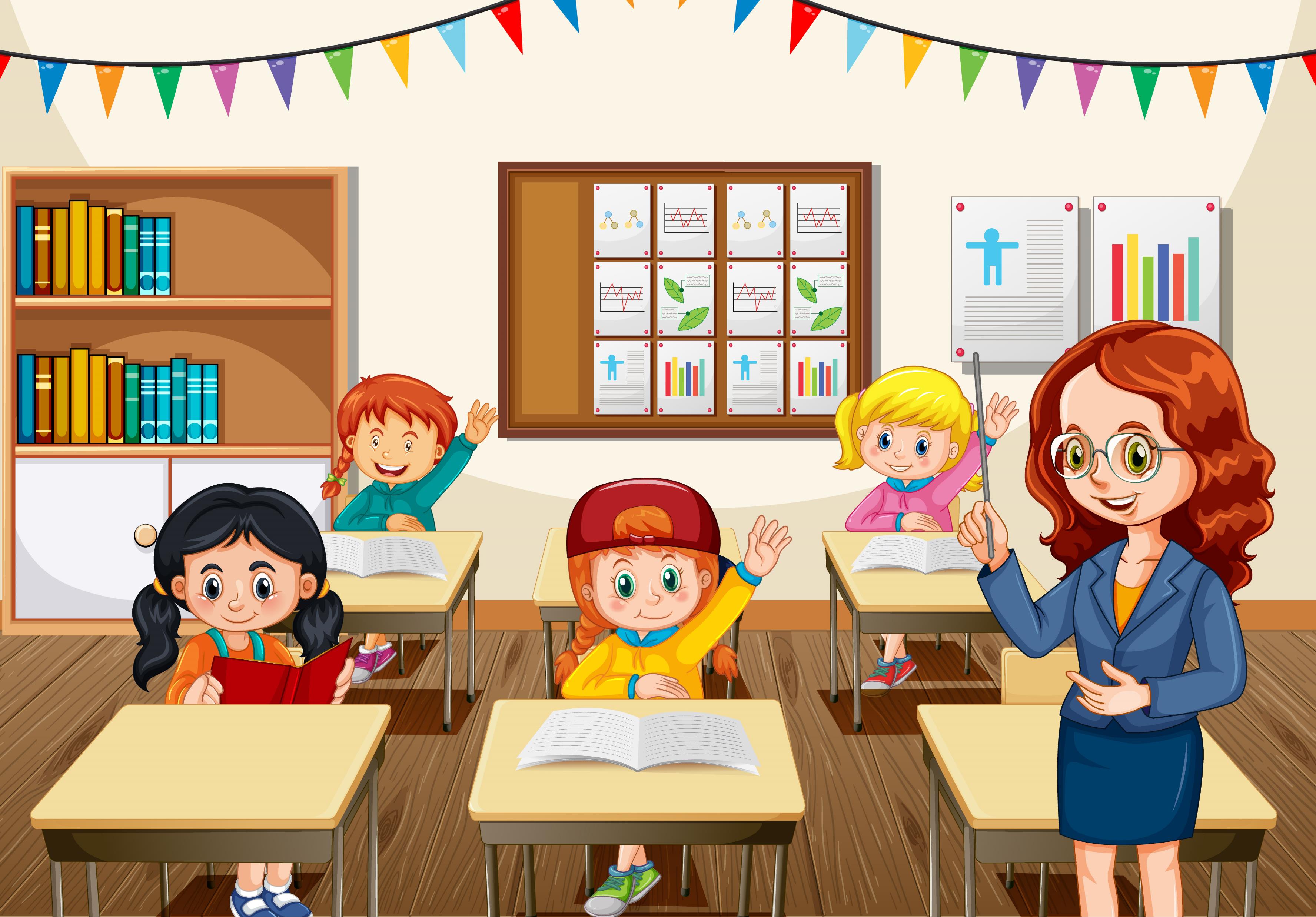 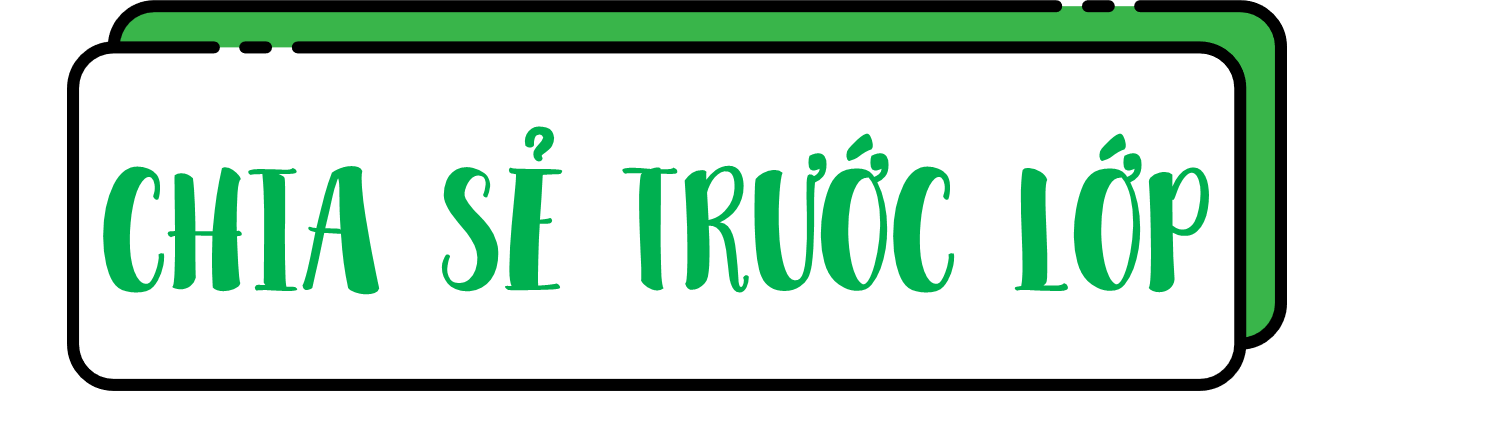 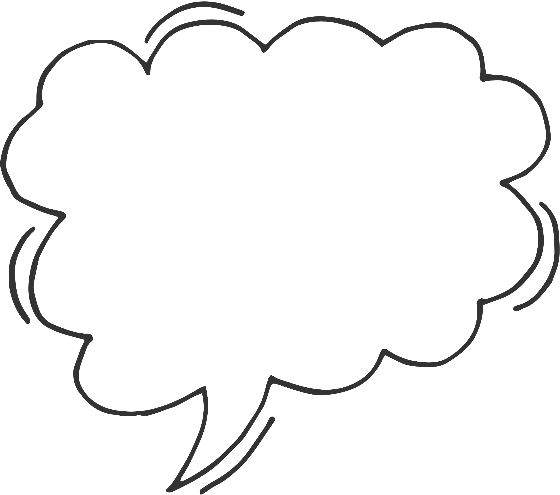 Góp ý
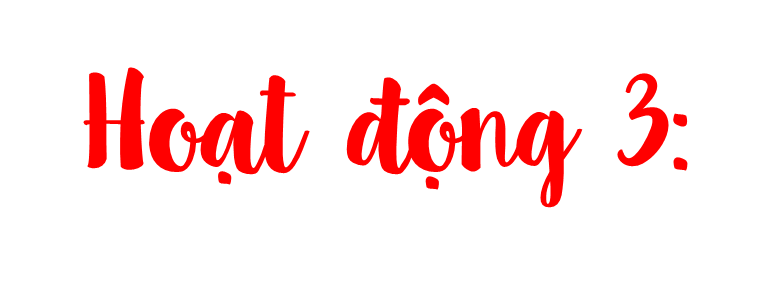 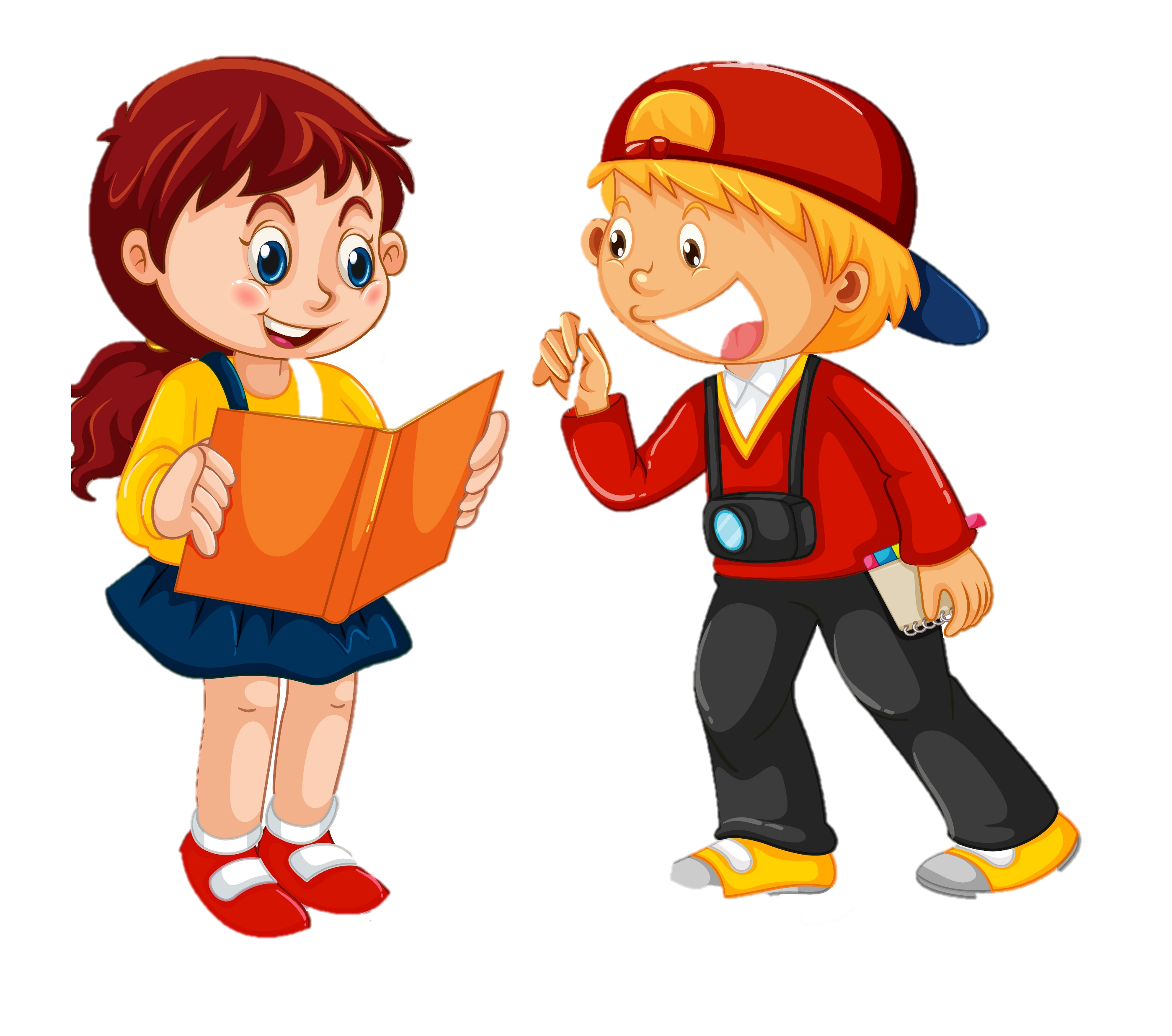 Sắp xếp ý và chỉnh sửa dàn ý
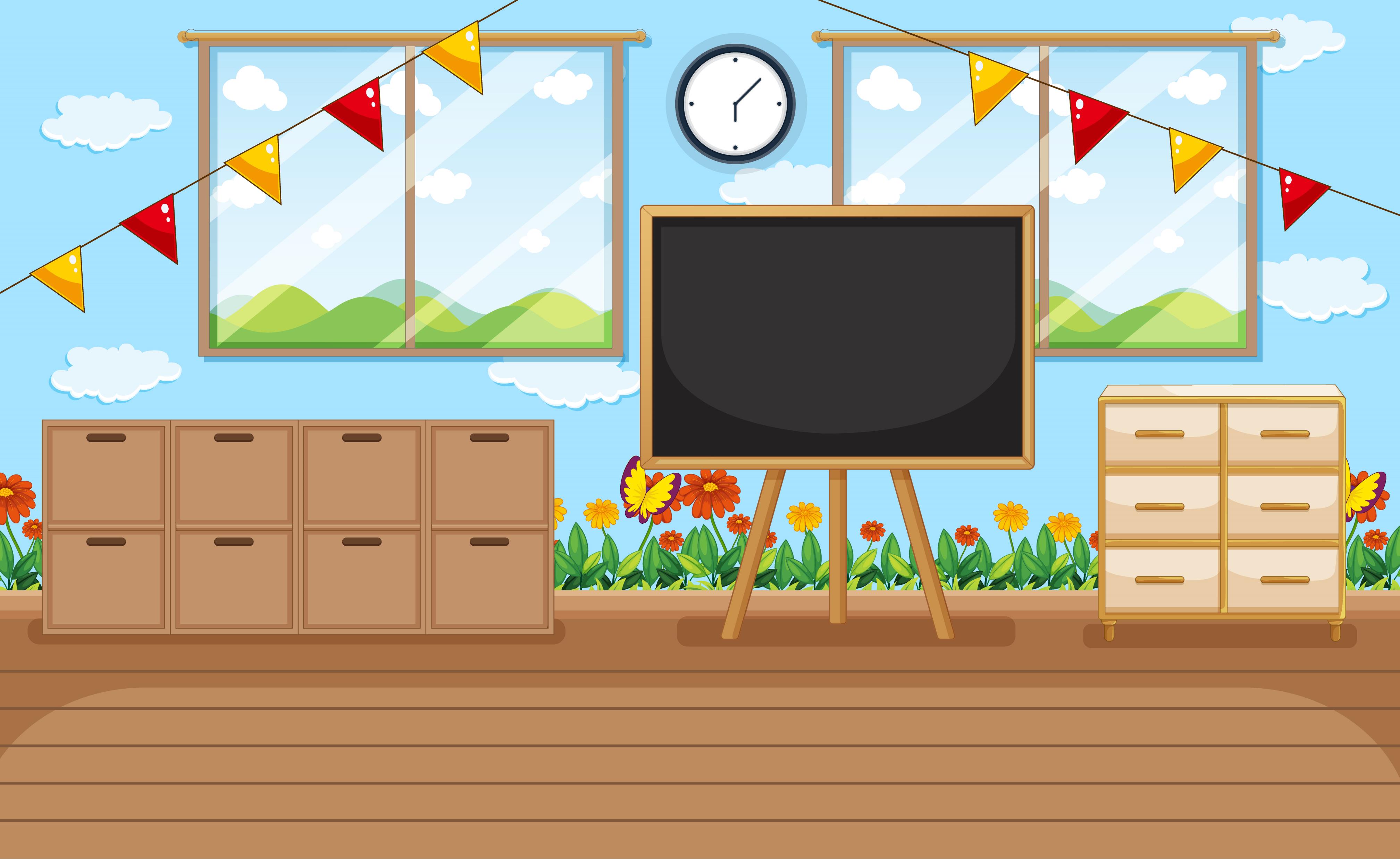 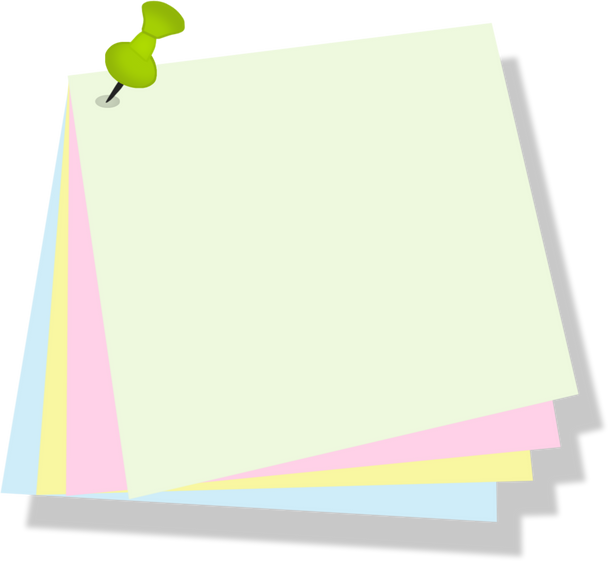 Thông tin về nhân vật rõ ràng, đầy đủ.
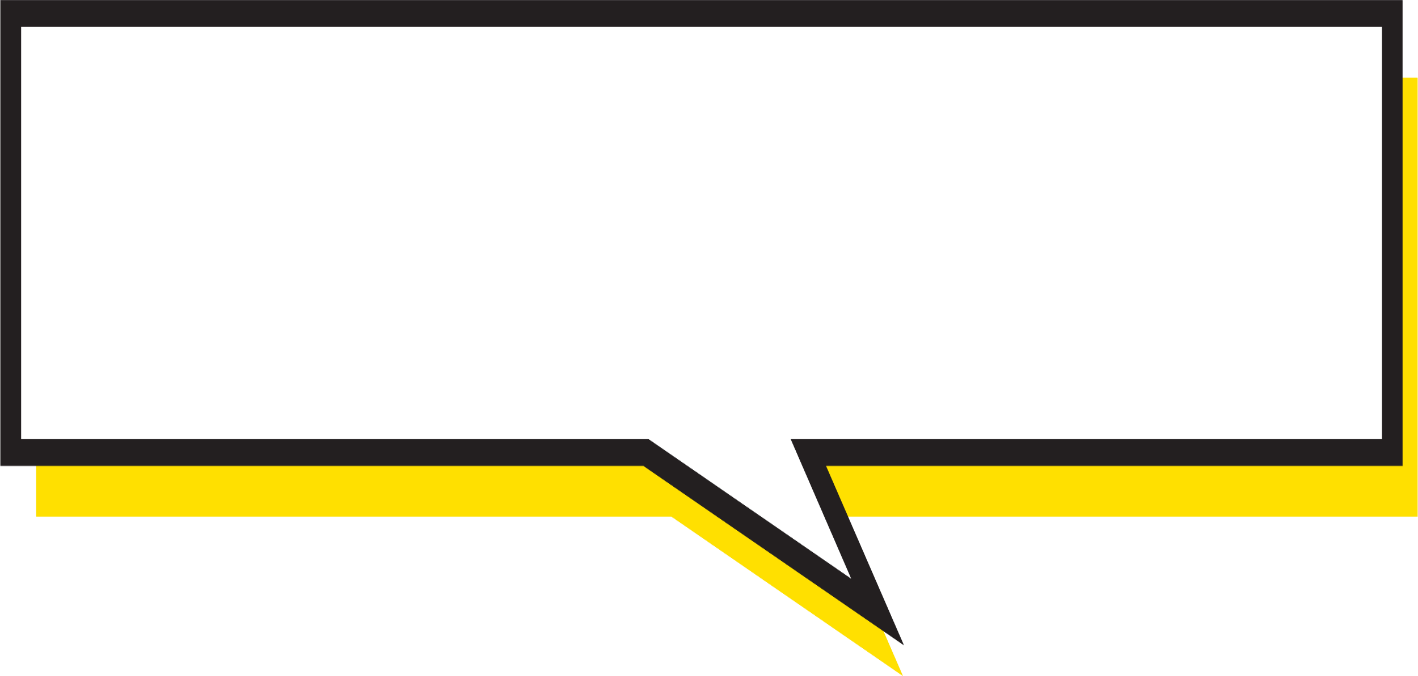 Đổi vở cho bạn cùng bàn, đọc dàn ý và đóng góp ý kiến cho nhau.
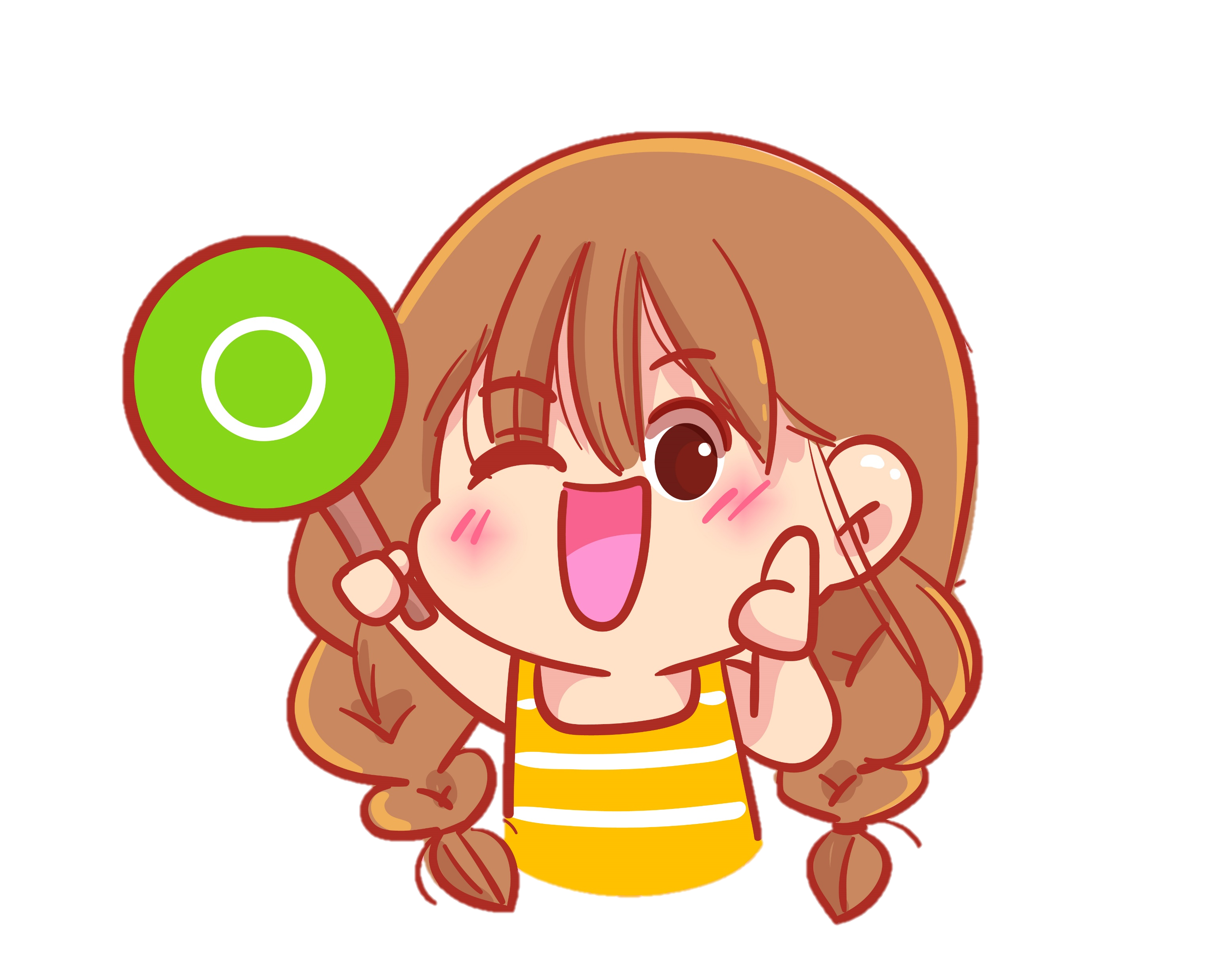 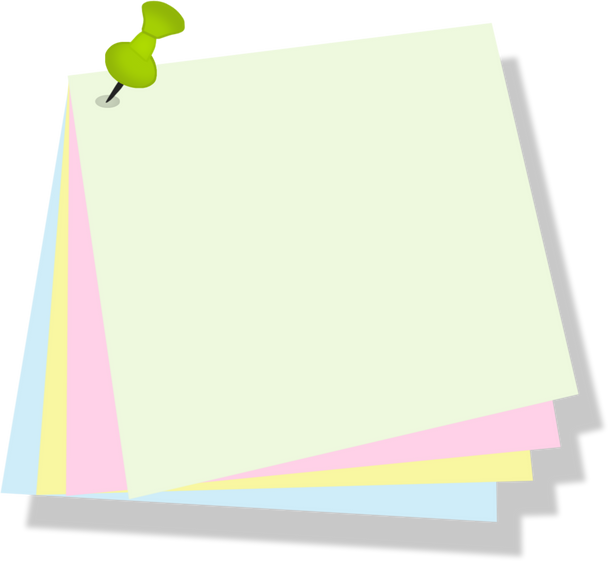 Các sự việc trong câu chuyện được sắp xếp theo trình tự hợp lí.
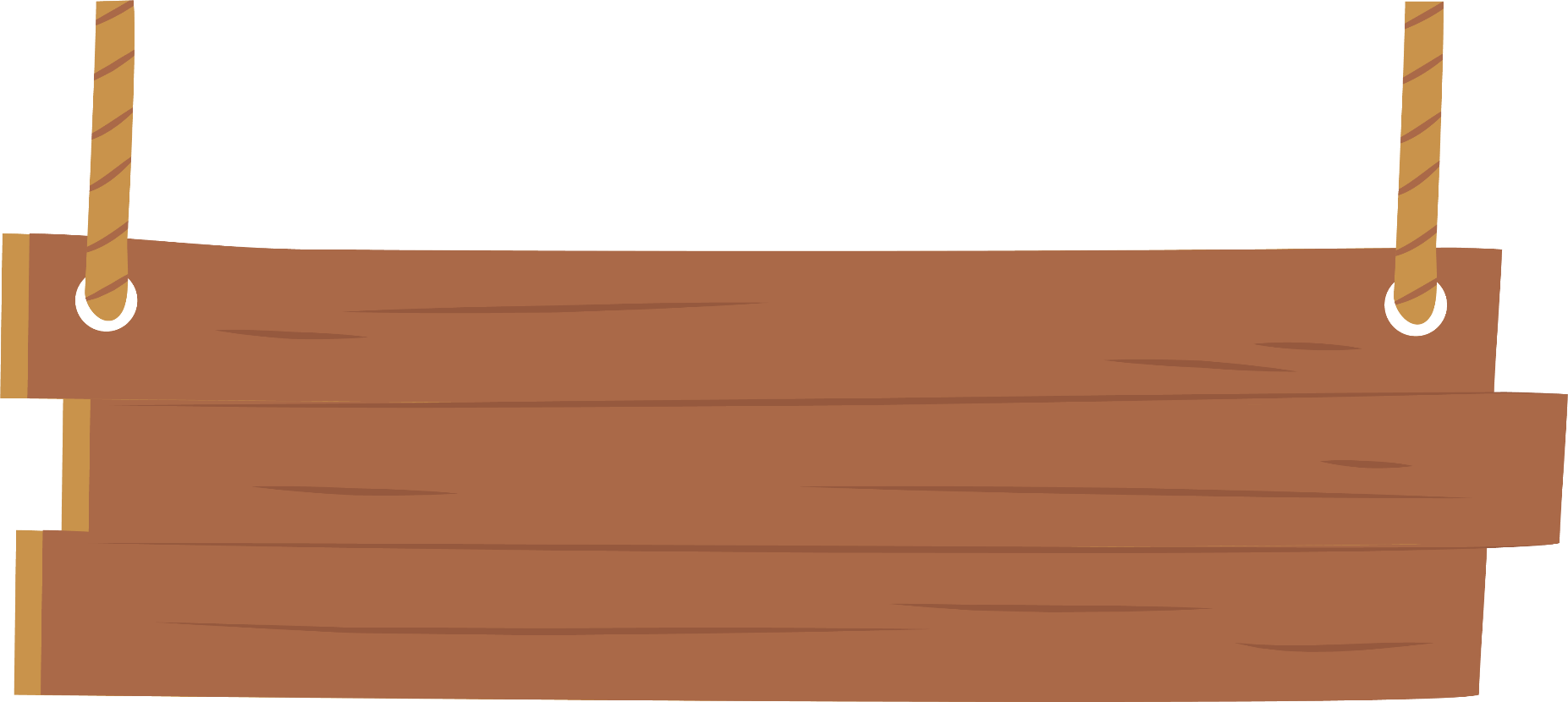 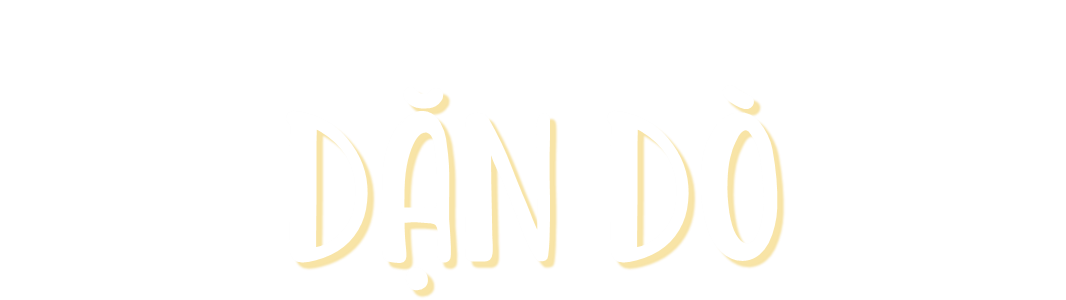 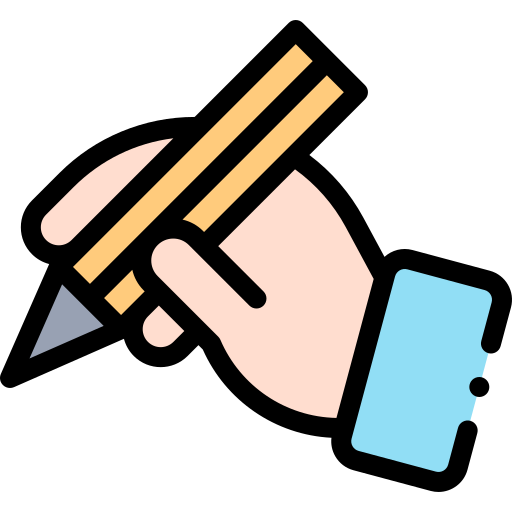 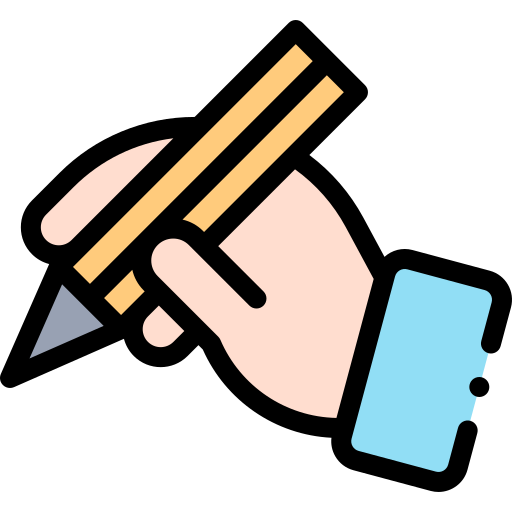 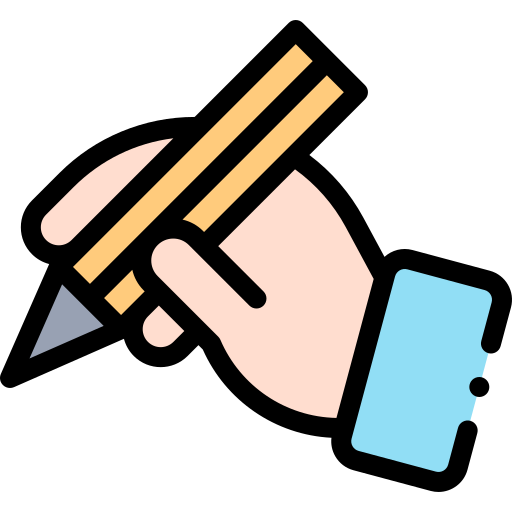 Lập dàn ý
 hoàn chỉnh.
Hoàn thiện tìm ý.
Chuẩn bị cho 
bài viết 3.
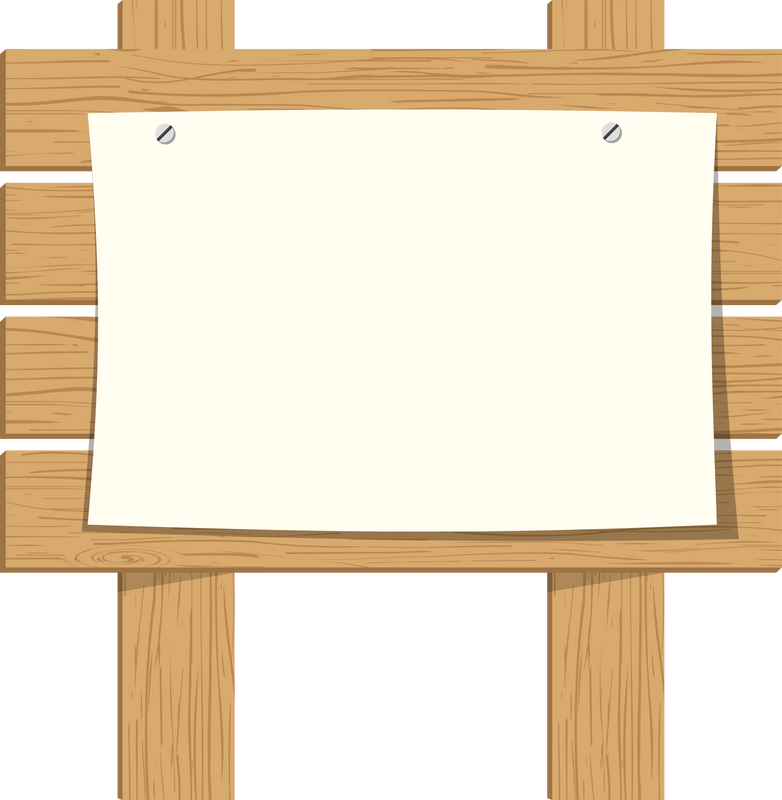 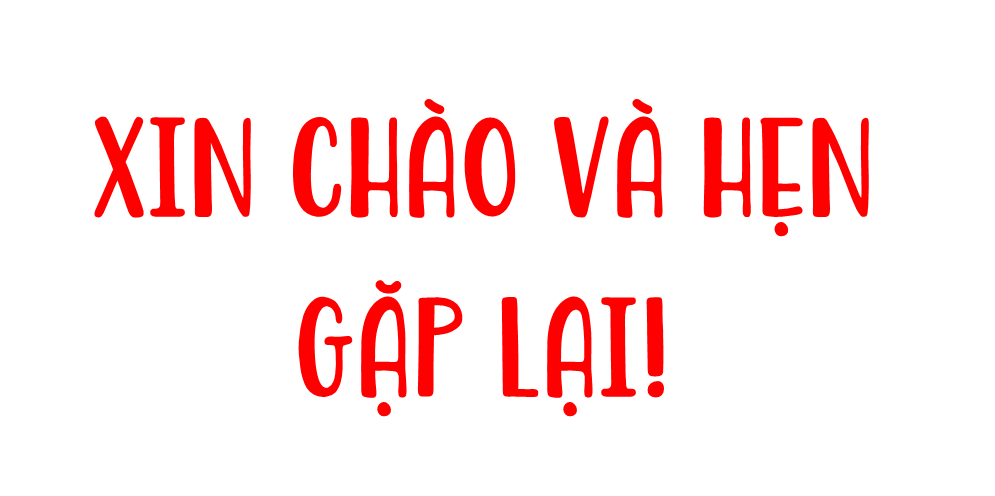 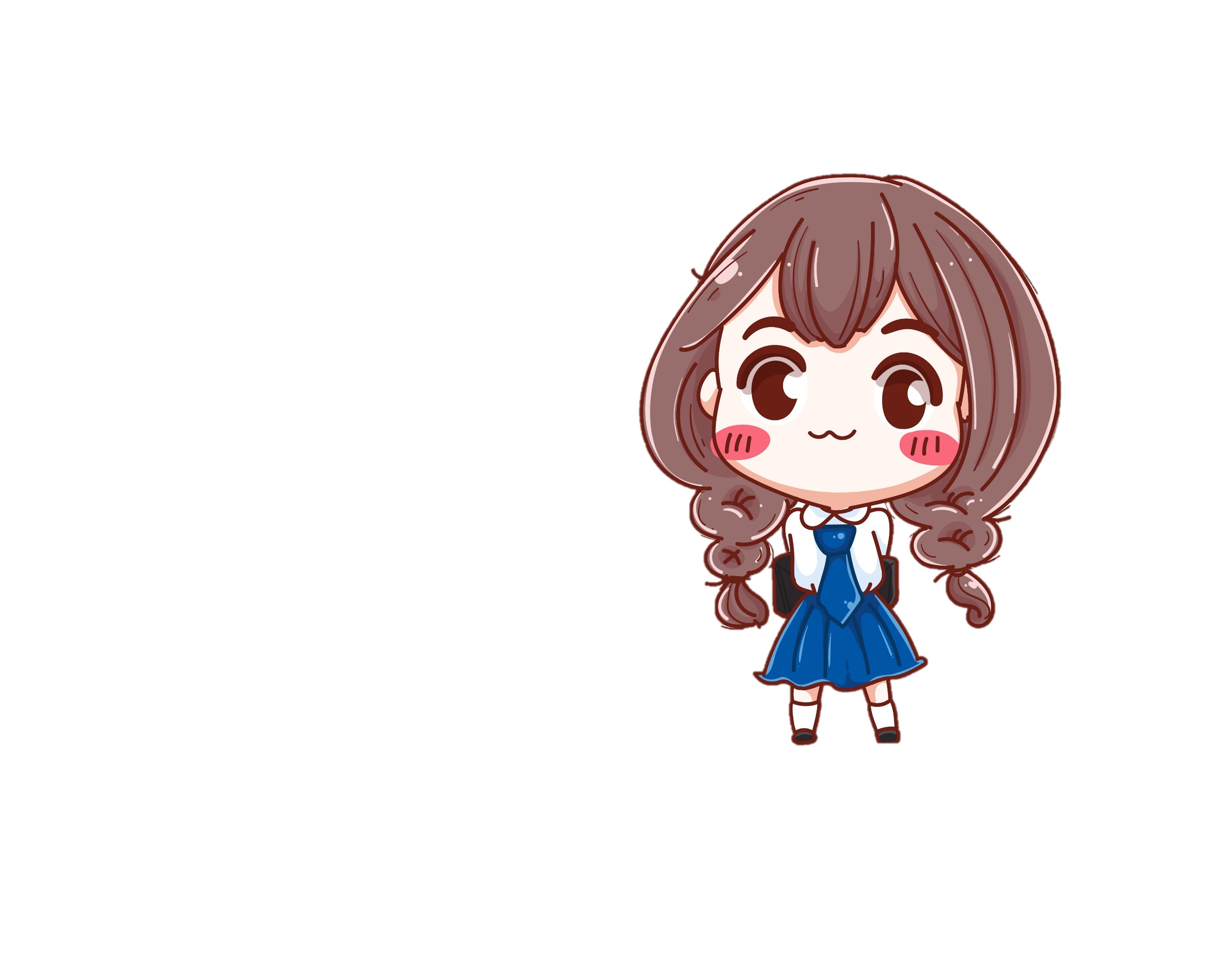